Welcome to theSchool of Business and Economicsat Linnaeus University
Annie Roos
Entrepreneurship, sustainability and social change
[Speaker Notes: Welcome students to the School of Business and Economics at Linnaeus University 

Fill out your name and programme see red text

Kindly publish the ppt to the programme room on Mymoodle]
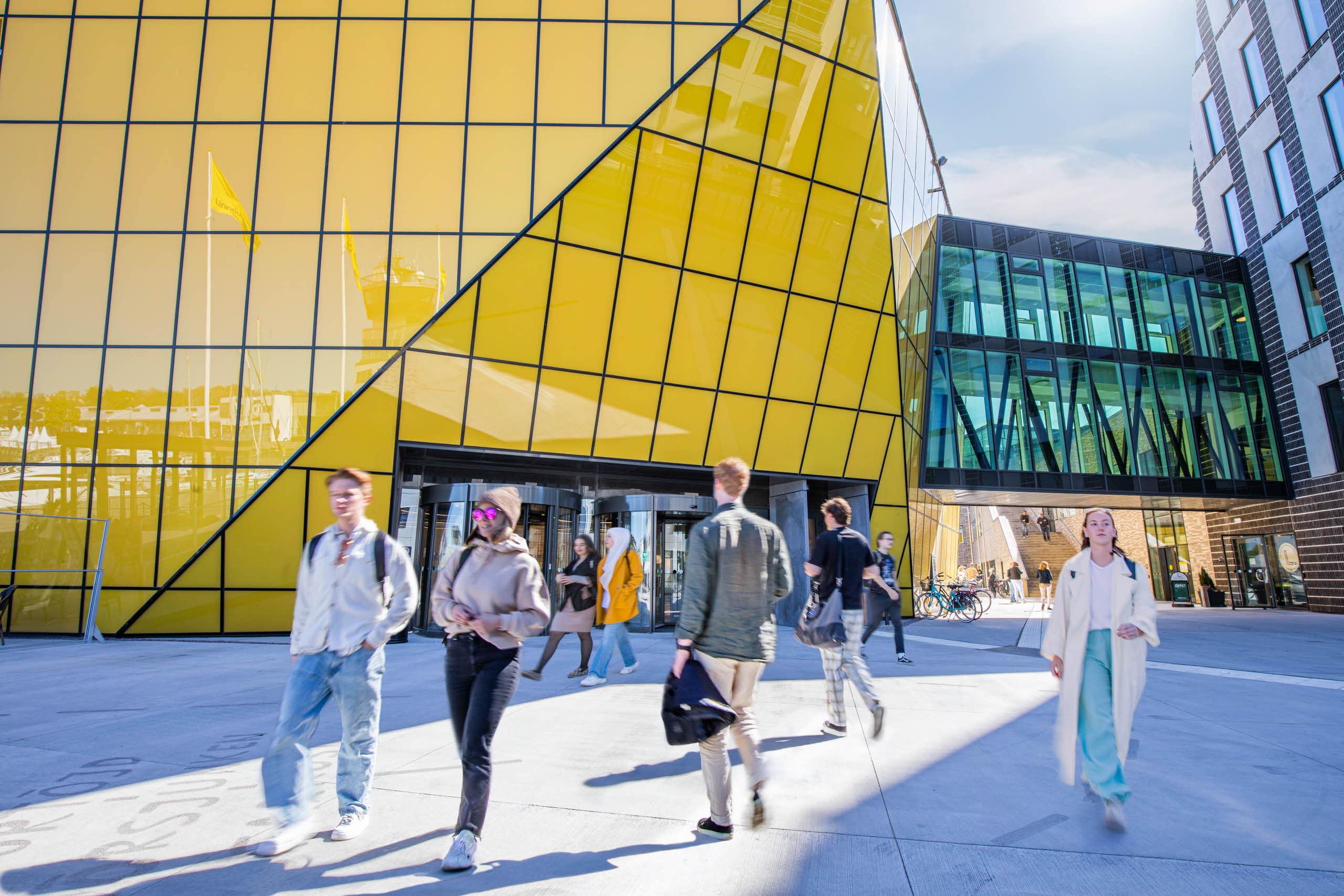 Student at the School of Business and Economics
Checklist for new students
Student account
Course registration
[Speaker Notes: Student at the School of Business and Economics

Checklist new student: https://lnu.se/en/student/new-student/ 
Students can find the following information here:
Obtain student account
Register– They can register for a course one week before the start of the course and during the week of the start of the course. Must have a student account to register. If they have any problems registering, direct them to the education administration at the School of Business and Economics or email us at ekonomihogskolan@lnu.se. The next slide shows how to get to the registration. 

Other useful information:
Studentweb
Email
LNU card]
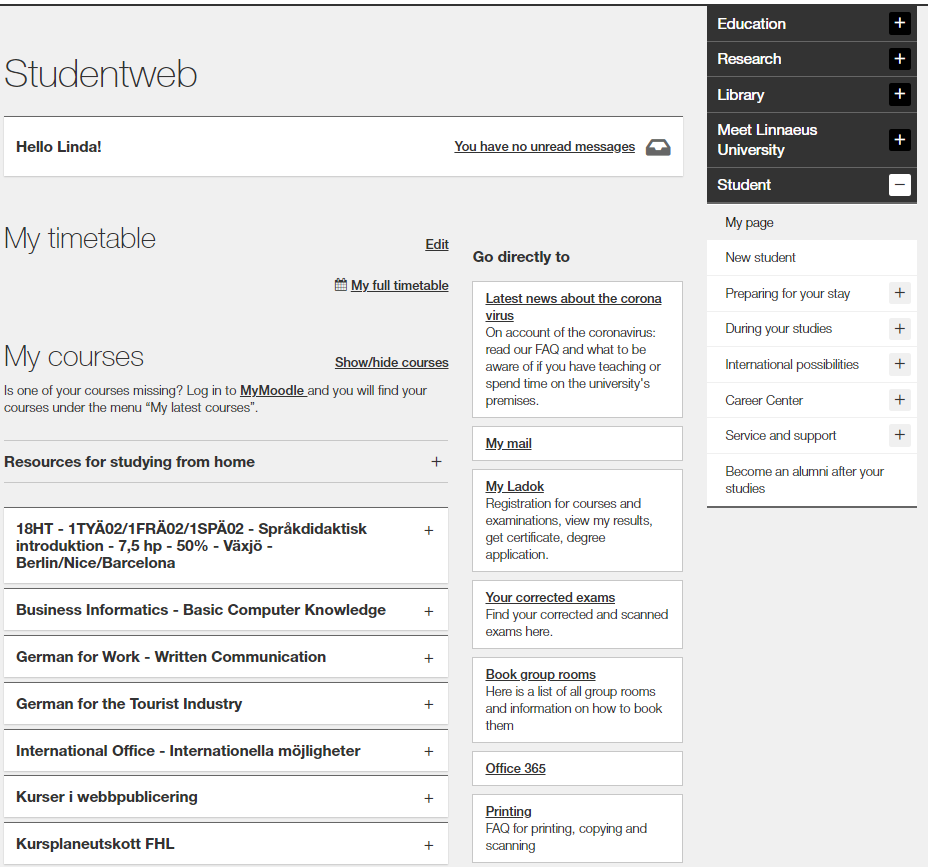 Studentweb
Important information during your studies
When you are registered to a course, you will find your schedule here
Ladok:
Registration
Results
Sign up for examination
Certificates
Click on the course:
Link to course room on Moodle
Link to course syllabus
Information about registration period for examination
My student news:

My student calendar
[Speaker Notes: Studentweb

This is the view when the student is logged in to lnu.se/student, and they will be able to find the following:
My timetable
My courses – There is a direct link to the Moodle course room. When the student is registered to the course it will be visible under My Courses.

Under Go directly to students will be directed to Ladok and will be able to find the following:
My Ladok:
Registration for course – opens the week before the course starts
View my results
Registration for examinations
Retrieve certificates

While logged in they can also find My student news and student calender, where information regarding them is published, such as open lectures or reminders.]
LADOK
Results, Certificates and sign up for examinations
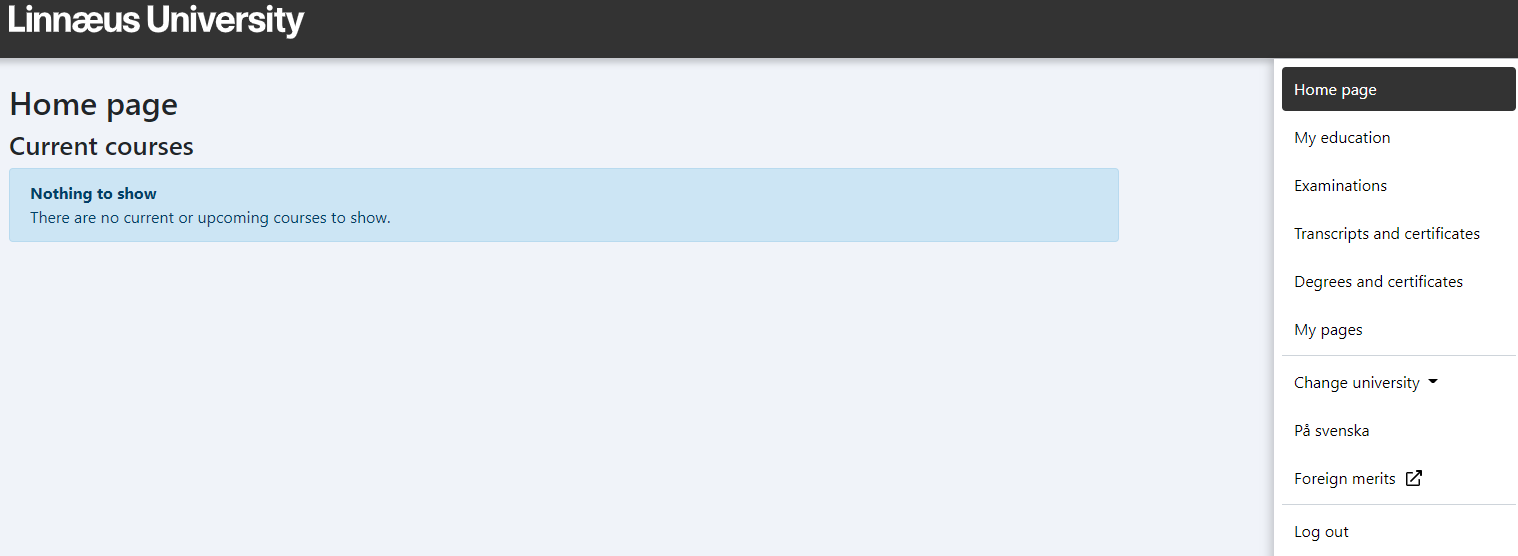 My education you find:
grades for courses and programmes that are: completed, not completed and credited
Examination:
Here you sign up for the exam. You also see not signed up, passed
Change university:
To be able to see courses and grades on courses that you study at LNU, you must choose Linnaeus University
[Speaker Notes: Ladok

Students will be directed here from their student web (slide 3). They can do the following:
Register for courses
View their results
Register for examinations
Retrieve certificates]
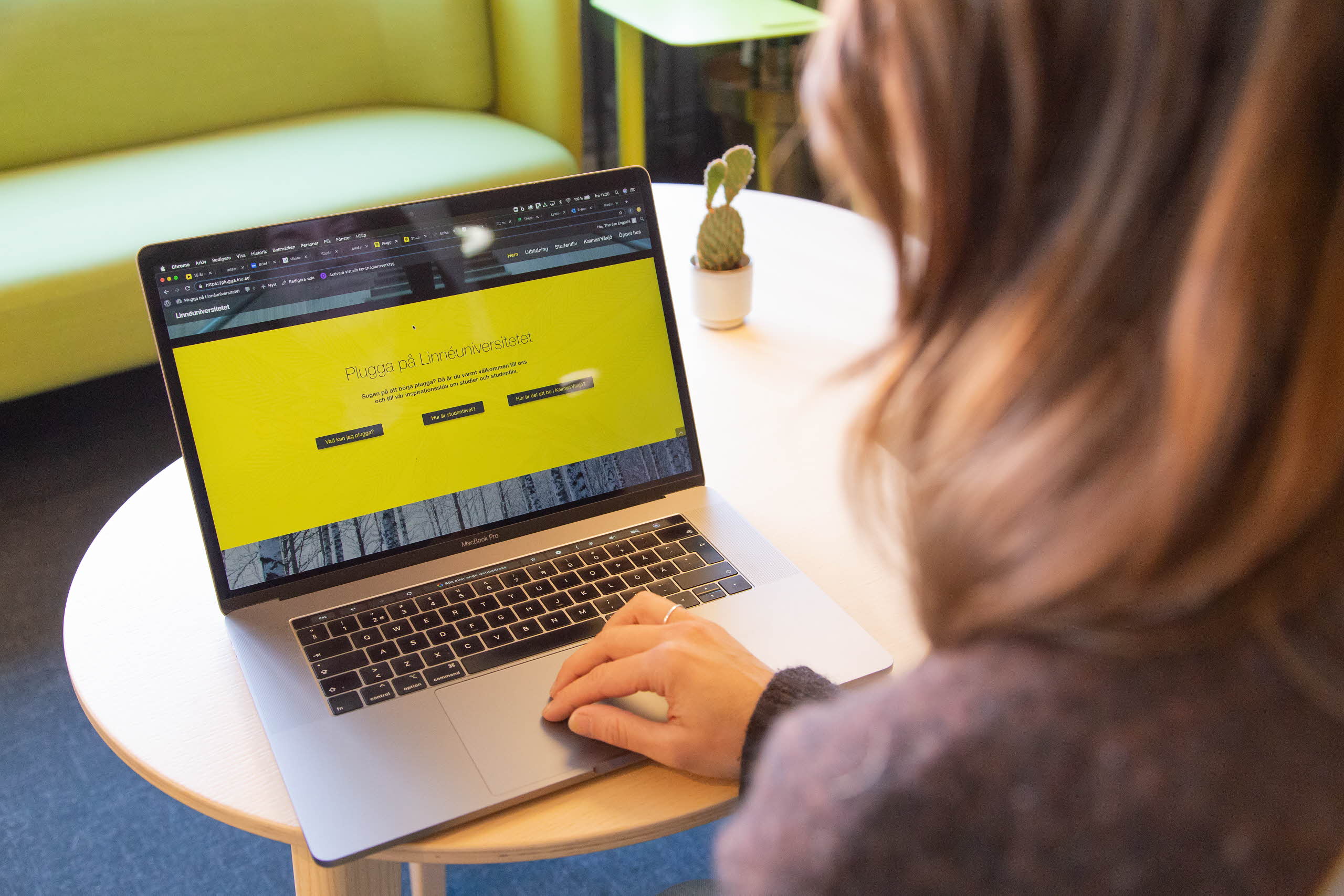 Connect your current email and stay updated
To ensure you do not miss out on important information regarding your studies we advise you to connect your current email to your student account.  

You can change this setting via your student account at Lnu.se/student/mypages in ’My Ladok’ under ’My pages’. 

More information can be found at IT-support for students.
Timetable
Once a timetable is published, you can find it via TimeEdit
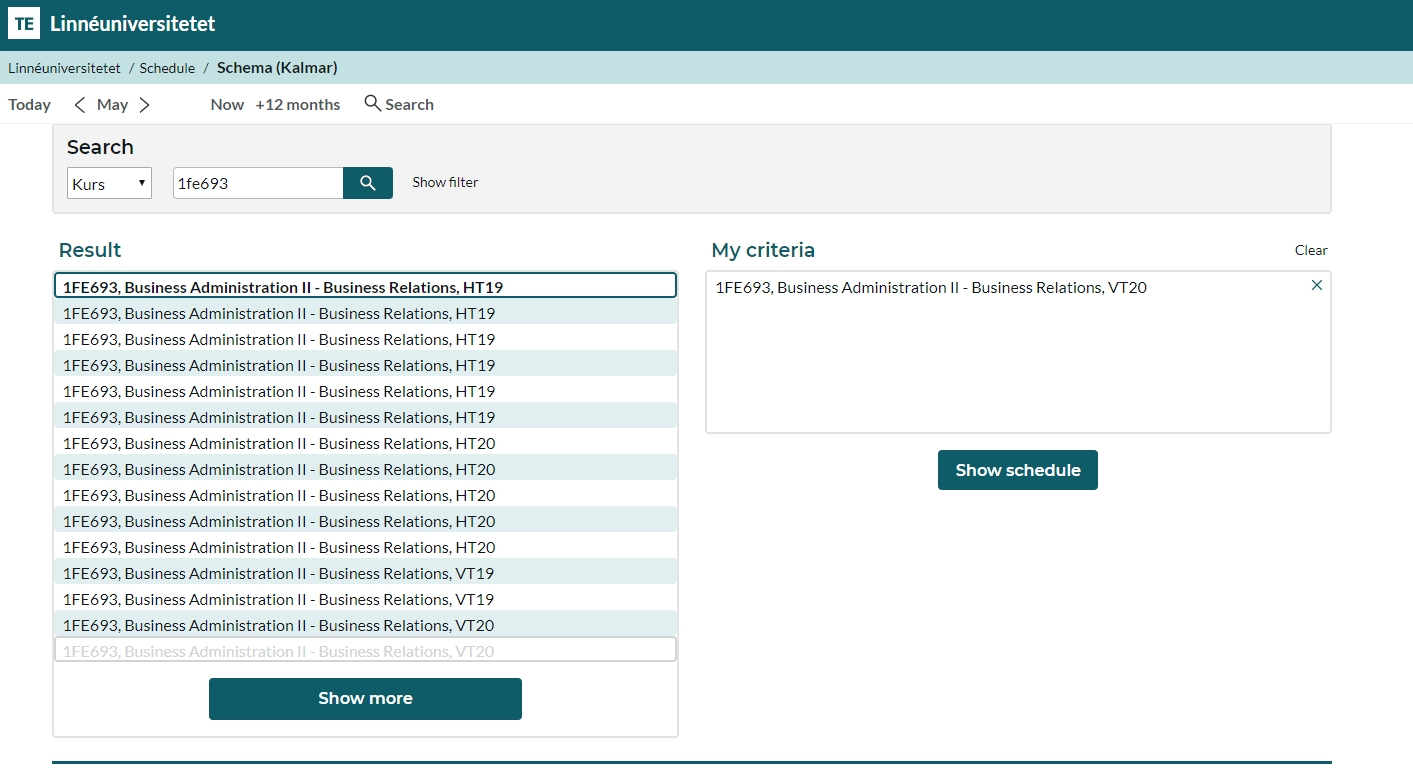 [Speaker Notes: Timetable

You can always find your timetable before you are registered:
Typing your course code or (part of) the course name
Click on the correct semester
Click on Show schedule]
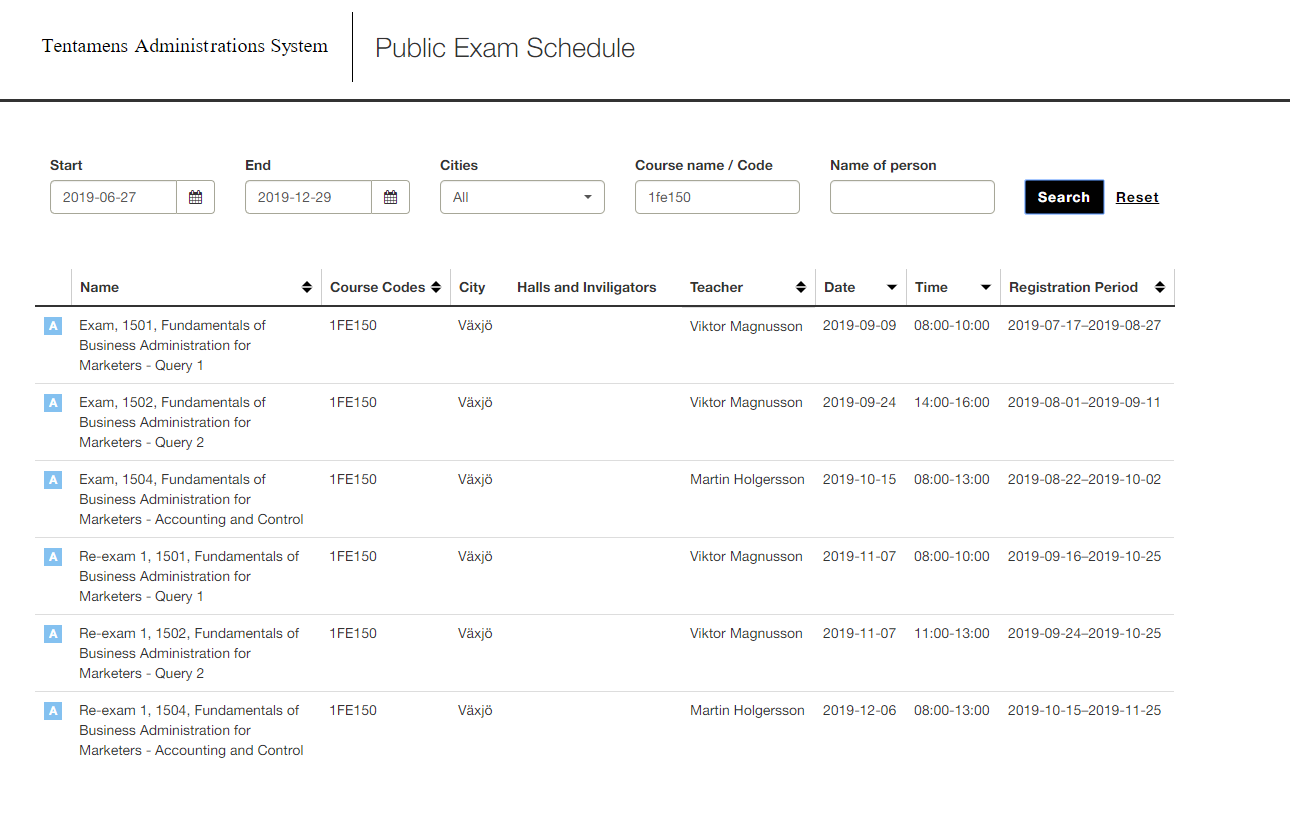 salstentamen.lnu.se
[Speaker Notes: Exam Schedule (only applicable at courses given on campus)

Students can see the next opportunity to take an exam by going to salstentamen.lnu.se (link in picture).

When searching, make sure to fill in the following:
End (final day for search query)
Course name / code

Under Date – the date when the exam is given
Under Registration period – the dates when the exam is open for registration

Note that the registration for an exam is not made through the exam schedule, but through Ladok, accessed via the student web.]
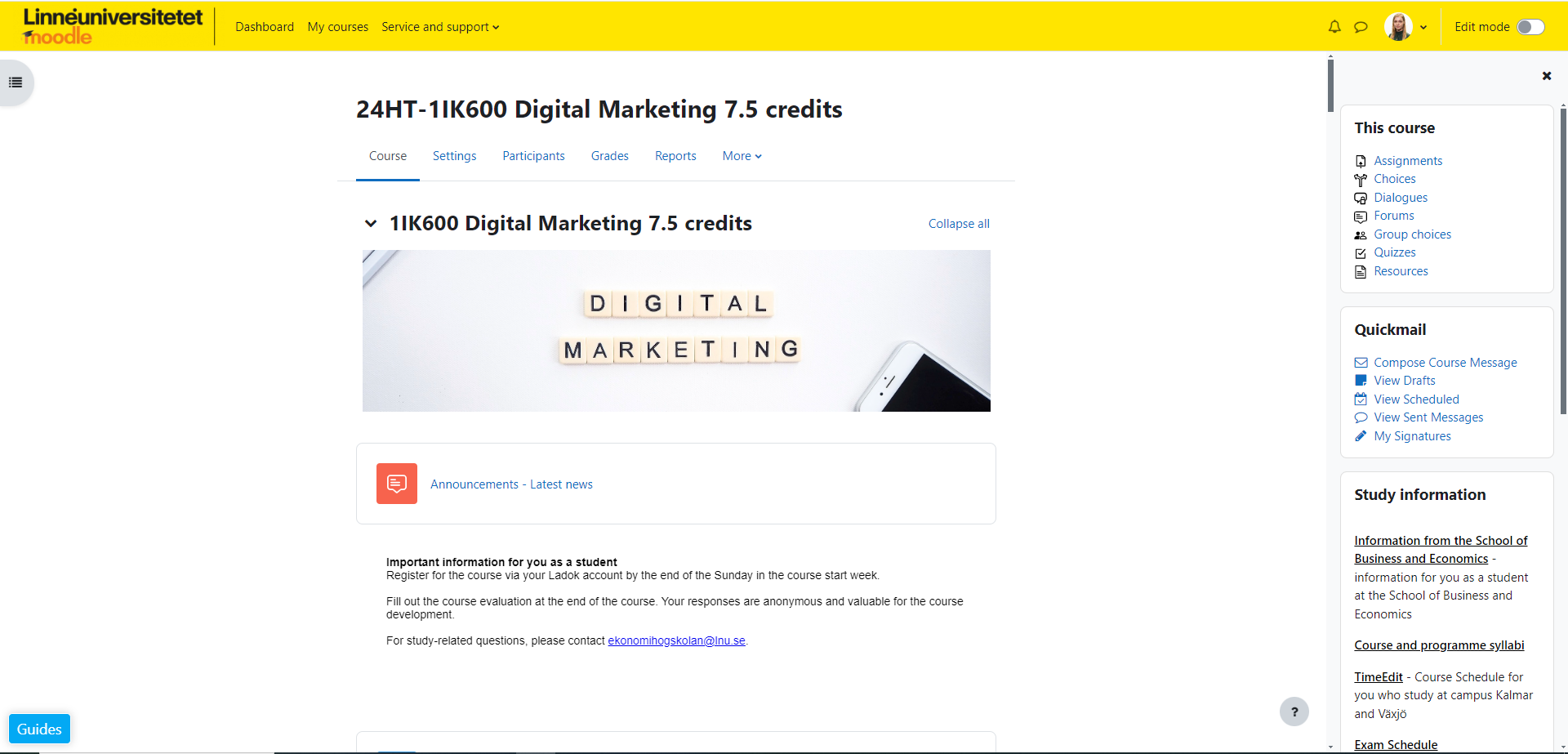 The learning platform Moodle

Programme room
Course room
Information from the School of Business and Economics
[Speaker Notes: Add the link to your programme room at the first row of red text.
Add the link to the first course room at the second row of red text.

The learning platform Moodle
Shows your programme room and course room!


Make sure to present Information from the School of Business and Economics (link in slide). Here, students can find information about:
Contact information for the education administration
Semester- and course periods
Information regarding qualification requirements and conditions, as well as course options within programmes
Exam registrations, exam timetable and exams in different city
Help and support for academic writing]
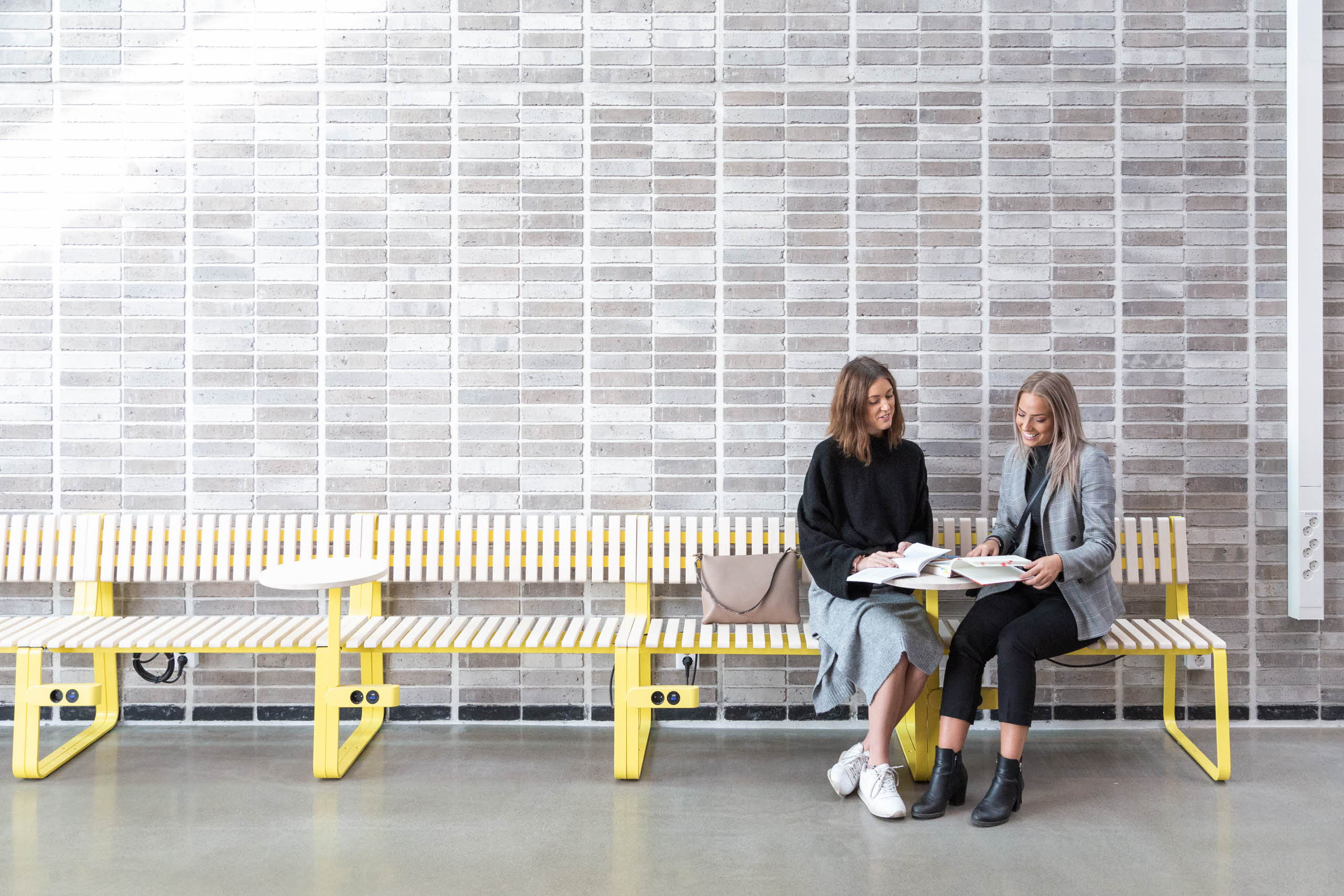 Course and programme syllabus
The programme syllabus governs a programme’s objectives, structure, content and degree.The course syllabus governs the learning objectives, content, examination, literature etc. of the respective course. It always specifies what prerequisites must be met to be eligible to register and take the course.
Always read through the course syllabus prior to each new course.
[Speaker Notes: Course and programme syllabus

Show where the student can find the course and programme syllabus https://lnu.se/utbildning/under-studierna/studentwebben/kurs-och-utbildningsplaner

Important to show in the course syllabus:
Prerequisites – Explain that the prerequisites dictate if a student is eligible or not to a course. Note that if the student does not meet the requirements they can be denied the right to start a course. 
Literature list– is last on the course syllabus – obs the list can change until 8 weeks before course start, so it is not a good idea to buy all the litterature the year before the course is given.]
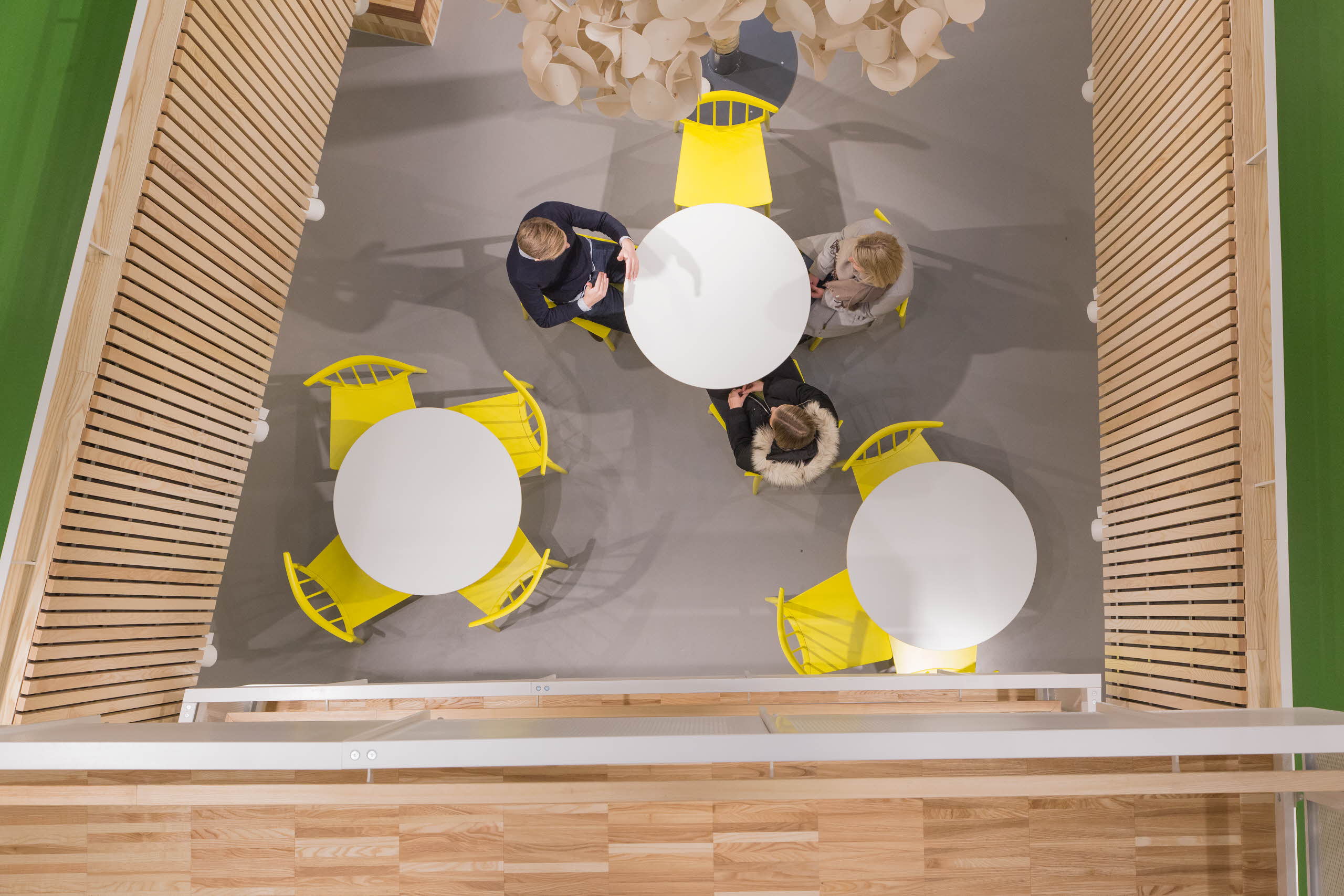 Examination
There are different types of examination, for example written exams, digital exams, written assignments and seminars.The responsible course coordinator informs how the course is assessed. This is also stated in the course syllabus.If you received a passing grade you cannot retake the same examination in order to obtain a higher grade.
[Speaker Notes: Examination

Go through the different types of examination:
written exams
Take-home exams
Hand-in assignment
quiz
digital test
case

The first course is assessed through for example a written exam.

Important to relay to the student: If they receive a passing grade they cannot retake the same examination in order to obtain a higher grade.]
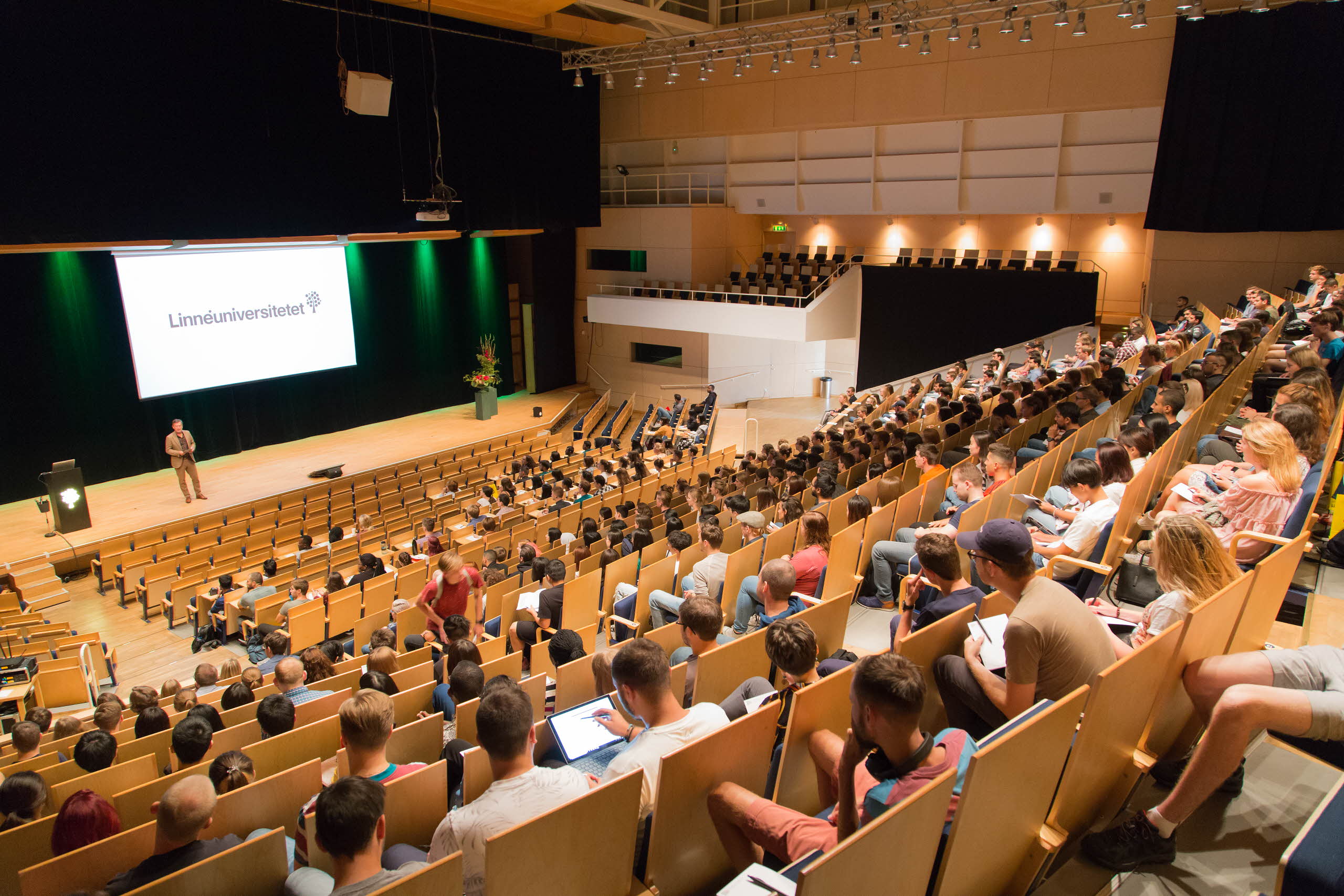 Written classroom examination
It is compulsory to sign up for written exams.

Late sign-up is not possible. 
A valid ID must be presented for a written classroom exam in order to have the right to write the examination.

The School of Business and Economics usually offers three examinations during one academic year. Thereafter, re-examination is referred to the next time the course is given. 
Plan your studies – see Exam Schedule
[Speaker Notes: Written examination

It is compulsory to sign up for written exams and it is done via the studentweb. 

Take note that it is not possible to sign up late to the exam, and neither teachers nor education administrators can sign students up late to a written examination. 

If you forgot to sign up, you can go to the exam room where the exam invigilator will assess if there still is seat availability. If so, you will be permitted to begin your exam 45 minutes after the ordained starting time. 

Show the exam schedule – link is on the slide. This way the students can plan their studies.]
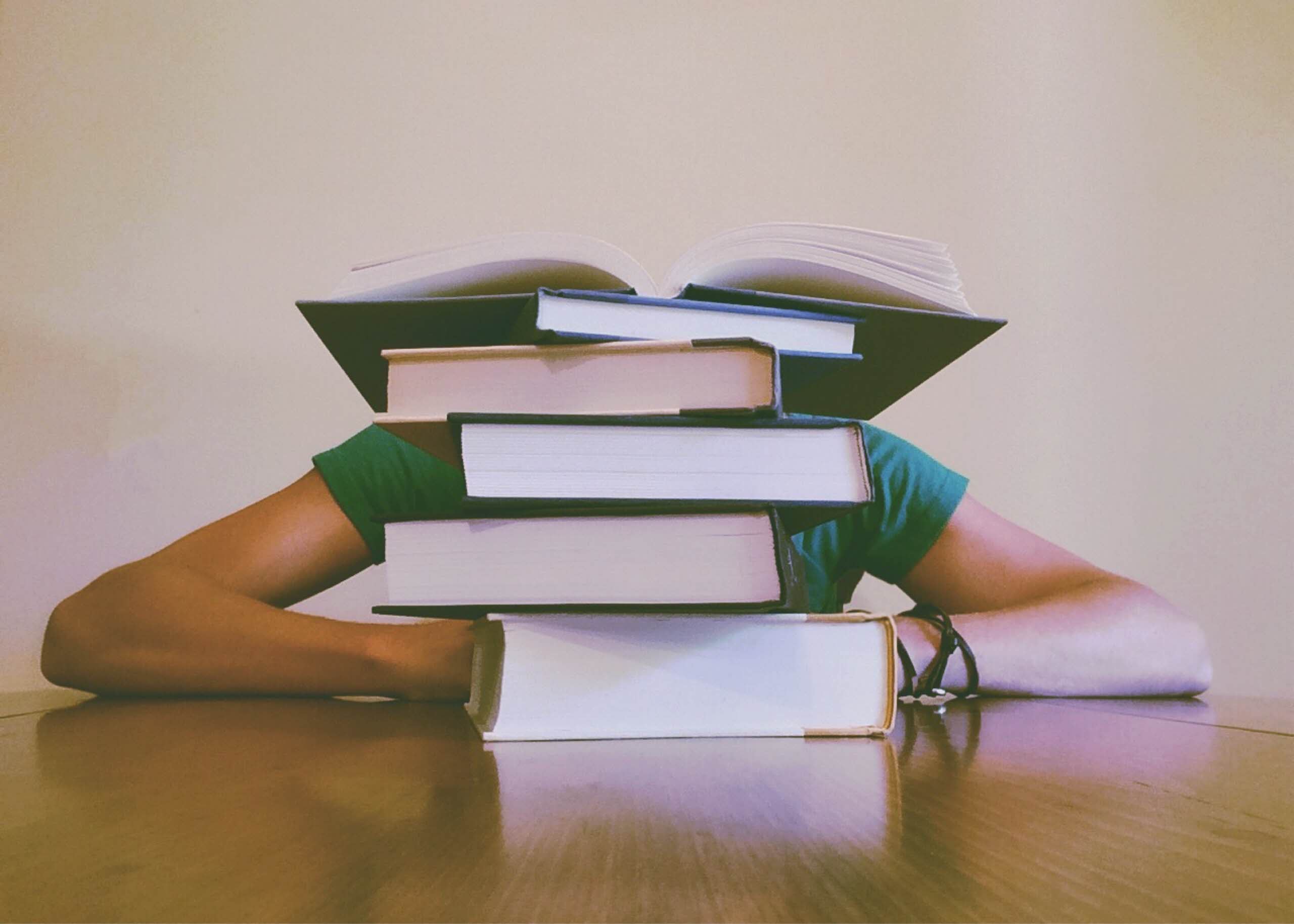 Failed examinations:
can lead to you not fulfilling the prerequisites for the next course and cannot study further.
may involve problems with Visa, the Swedish Migration Agency or CSN as they are required for study performance.
Do not delay too long with re-examination as the course structure may change to the next academic year.
[Speaker Notes: Failed examinations….

Can lead to the student not fulfilling the prerequisites for the next course or semester and cannot study further.

CSN require a certain study performance.  All questions regarding CSN should be directed to them.]
General grading criteria for the A-F scale at the School of Business and Economics
Your performance is measured in proportion to how well you have met the course objectives.
[Speaker Notes: The School of Business and Economics’ grading scale

The header is a link to the document of rules, which can also be found through Information from the School of Business and Economics at Moodle. 

Go through the different grades.]
Weighing up of grades for the whole course
The performance is weighted in relation to how well the goals of the course have been met.
All of the course’s assessment tasks must be passed before the cumulative grade can be calculated. 

The programme administrator performs the mathematical calculation using set principles.

The grade documentation is submitted to the examiner for a decision by signing the results list.

Grades are weighted when the programme administrator translates all assessment tasks graded for a course into figures in accordance to the table on the right.
Each assessment task is given the percentage weight that corresponds to the amount of credits it covers. As a result, the sample course gets a C, given that the average was 7.4.
[Speaker Notes: Grade weighting

A course consists of different assessment tasks which are calculated to make up the final grade.]
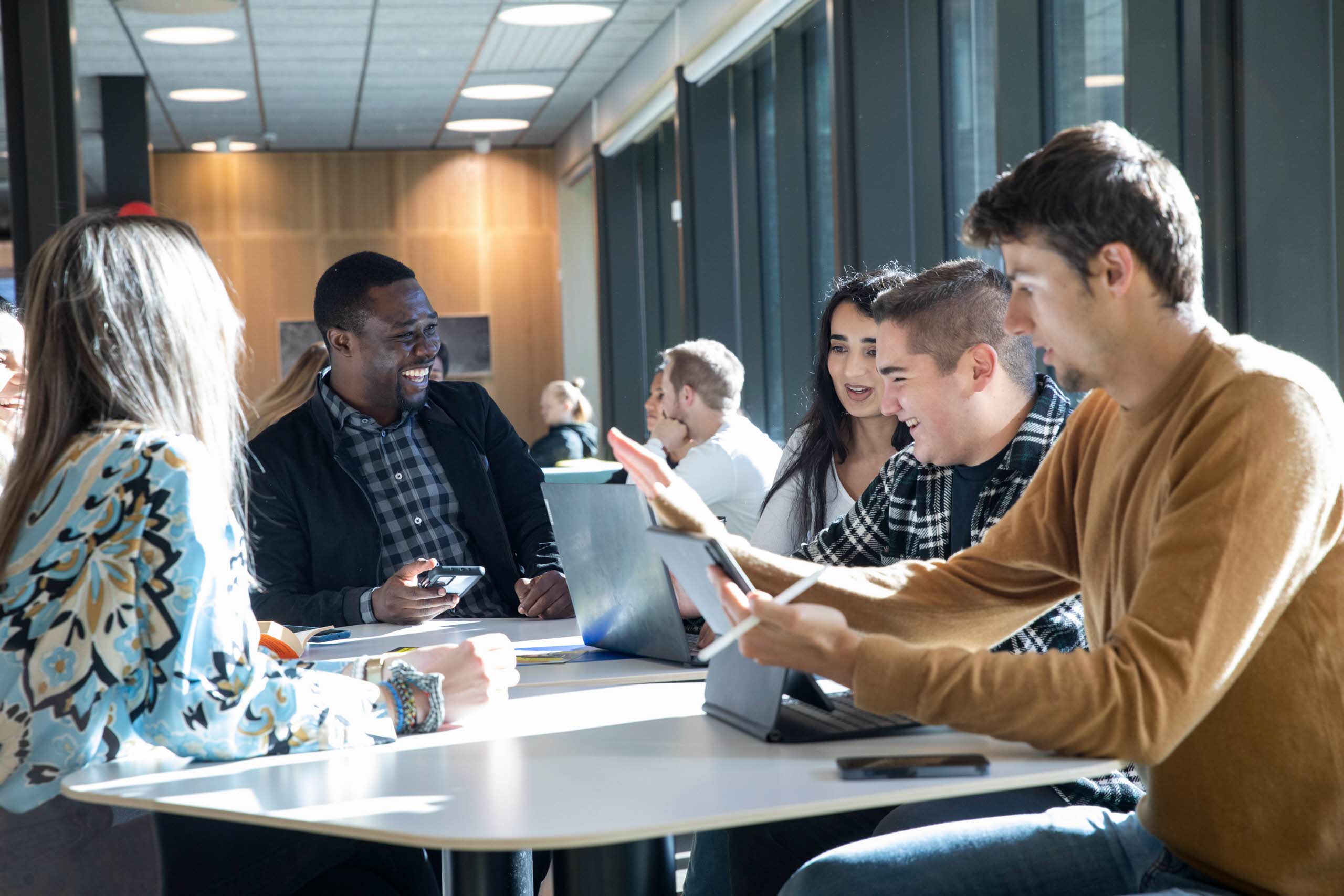 Course evaluations
After each completed course – please fill out the course evaluation!The course evaluation is your chance to influence, comment and contribute to good course quality
[Speaker Notes: Course evaluations

The student fills out a course evaluation after completed course. This matters in order for us to evolve and have a higher quality for our courses. 

If any student is interested in previous course evaluations they can email arkiv@lnu.se.]
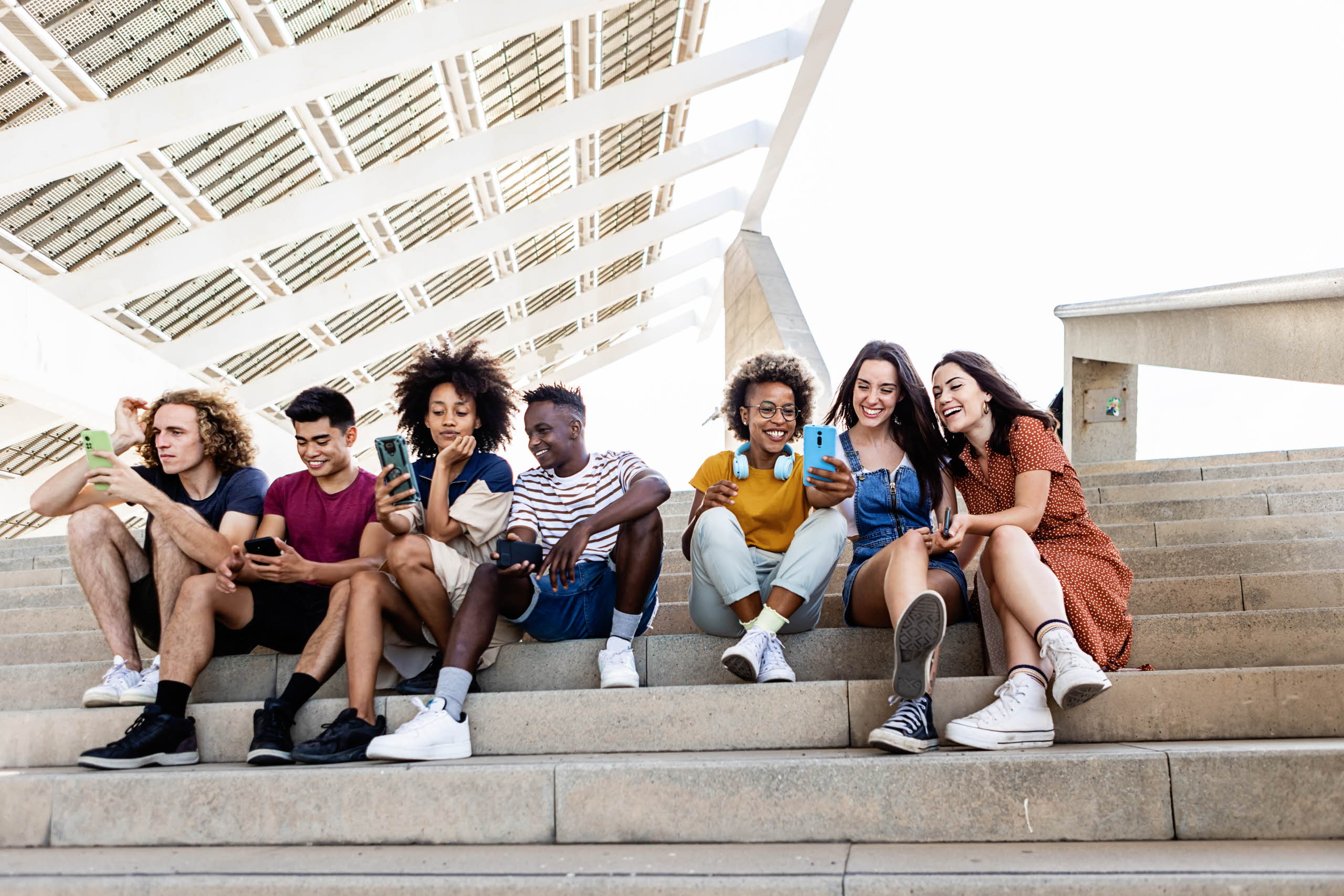 Apply to your programme courses
Applications for next semester’s courses are done through www.universityadmissions.se 
In some cases you will not need to apply for courses in the coming semester, in which case you will be given infomation about this.
Information about how you apply, you will find at Information from the School of Business and Economics
As a programme student you have a guaranteed seat on programme courses.
The application period for the 2025 spring semester is during October.
The application period for the 2025 autumn semester is during April.
Application problems? Contact admisson@lnu.se 
Other questions ekonomihogskolan@lnu.se
[Speaker Notes: Apply to your programme courses

Ahead of every semester the education administration uses Information from the School of Business and Economics on Moodle to inform which programmes will need to apply to the upcoming semester courses. As a student you only apply to the next coming semester and this is done via universityadmissions.se, in the same way they applied to the programme. The information the administration gives out includes: 
If the student needs to apply
Which courses that should be applied with application codes
Instructions on how to apply
Contact information in case problems with the application arise]
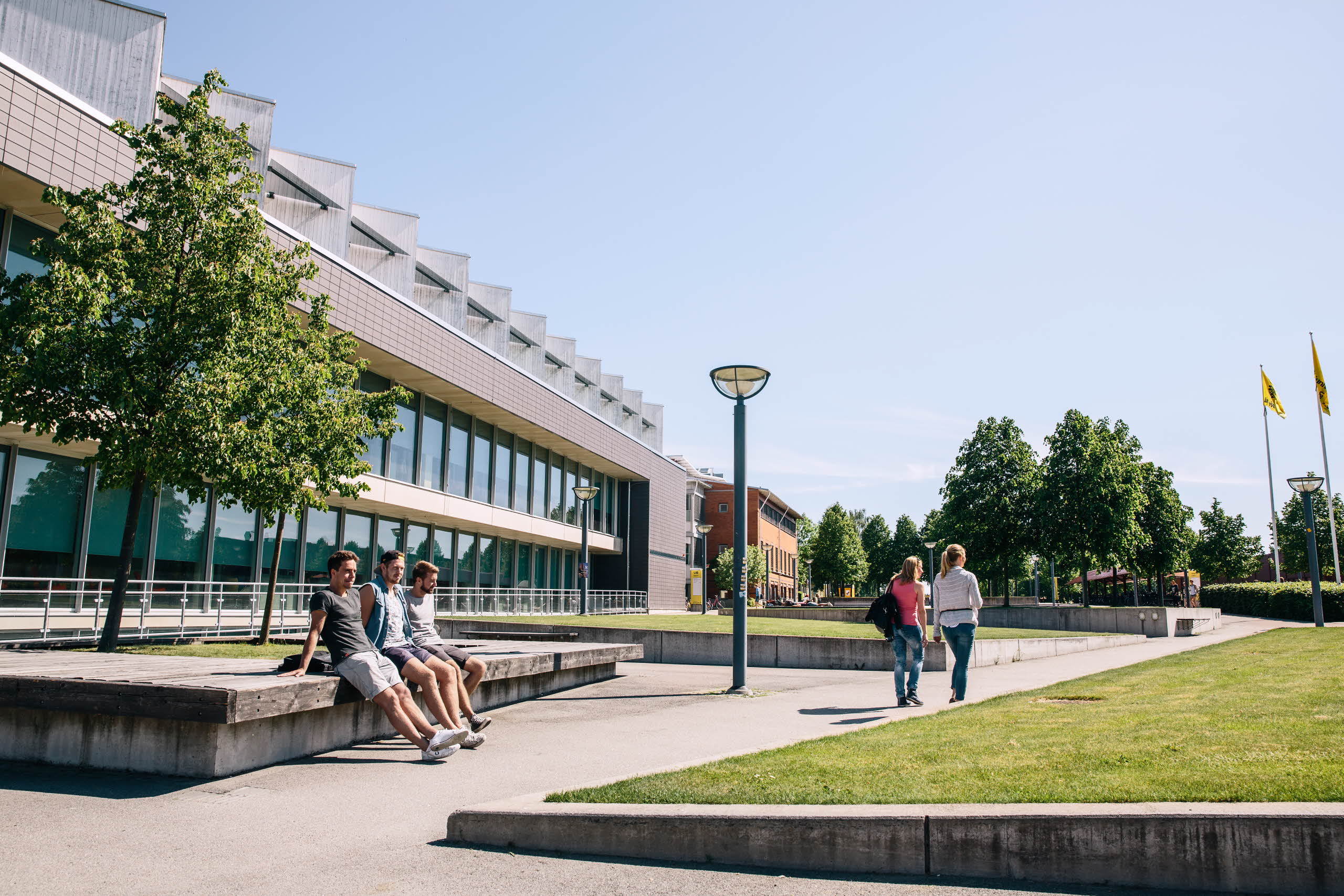 Info center – Växjö
House H

General questions, services and sale of promotional products

Opening hours: Monday – Friday, 8:00 – 16:00
[Speaker Notes: You are always welcome to info center for general information and service, questions regarding directions and forwarding inquires through the organisation. 
The store also sells promotional products, office material and course compendium. At info center Växjö you can also find copycenter.]
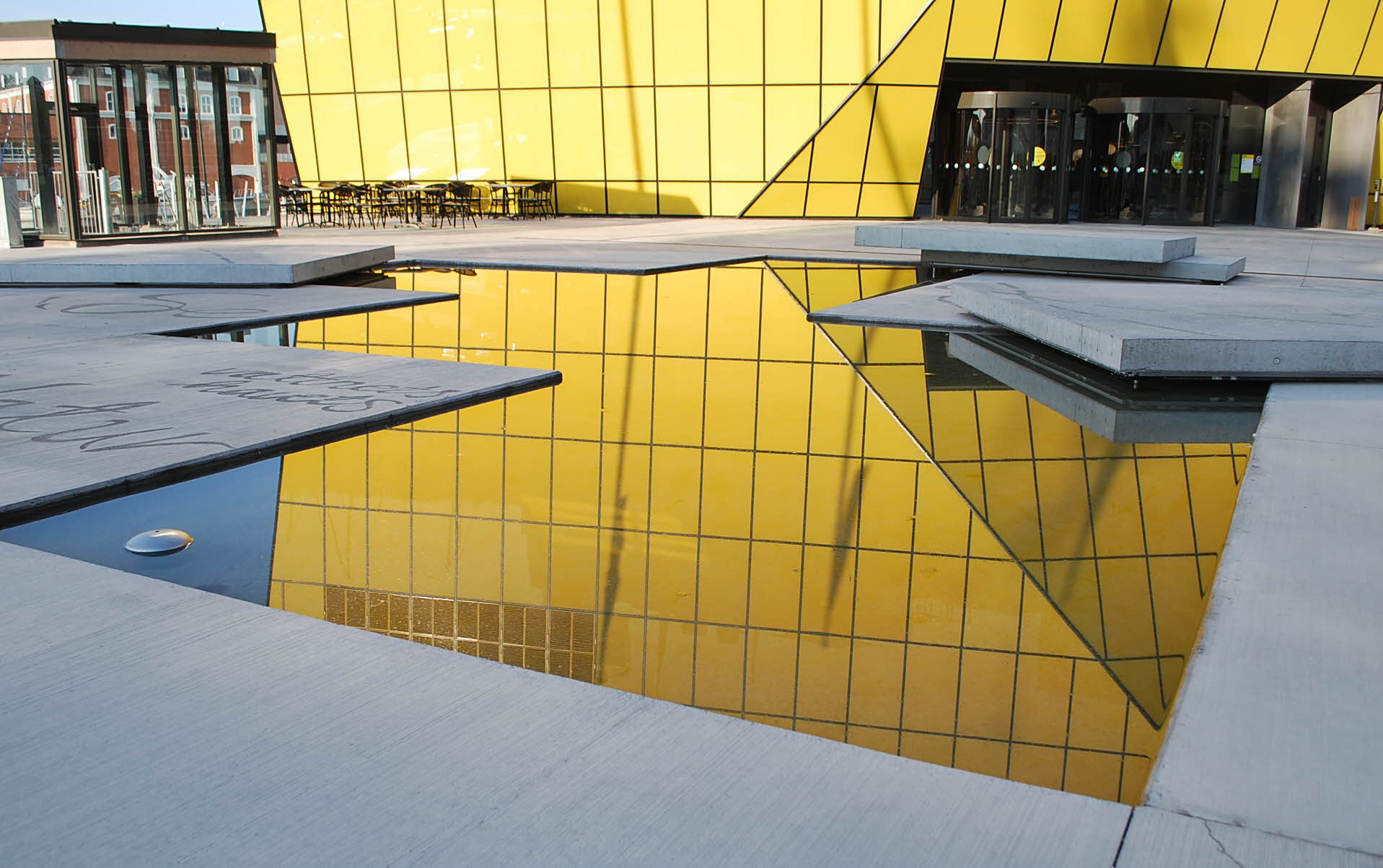 The Education administration at the School of Business and Economics
E-mail: ekononomihogskolan@lnu.se
Switchboard: +46772 – 28 80 00

Visit us
Kalmar 
Faculty offices, House Forma, 2nd floor 
Växjö 
Faculty offices, house K, 1st floor

Information from the School of Business and Economics – An information page on Moodle
Like us on Facebook:
Ekonomihogskolan vid Linnéuniversitetet /School of Business and Economics
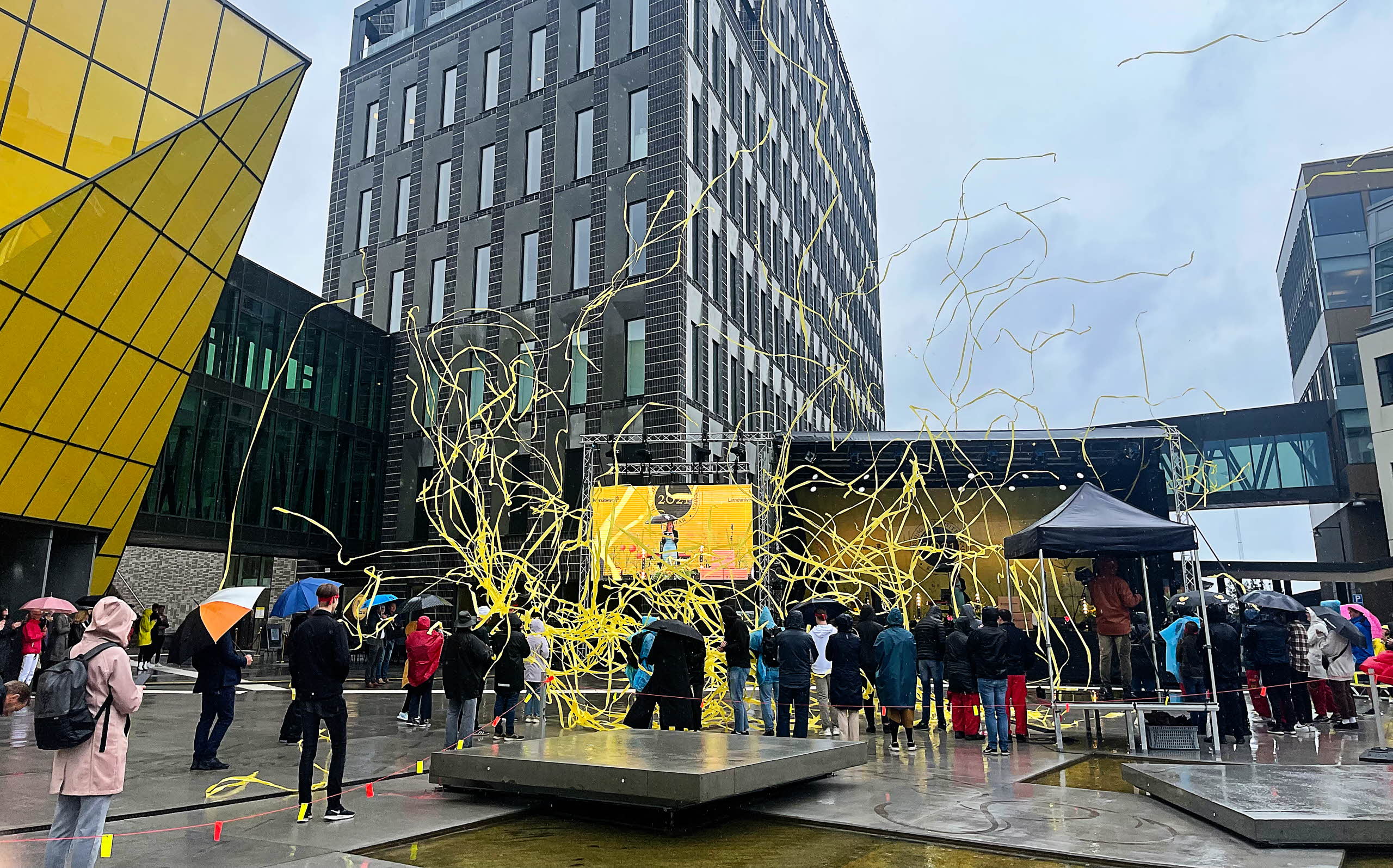 Contact : mobility.feh@lnu.se
Internationalisation
As a student you have several opportunities for internationalisation: exchange programmes, internships and the possibility of writing your  degree project abroad.
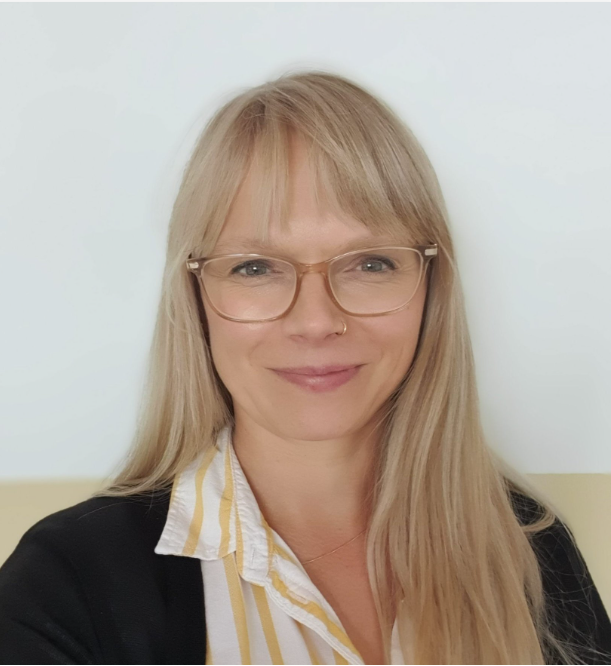 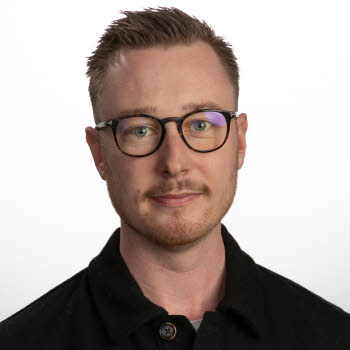 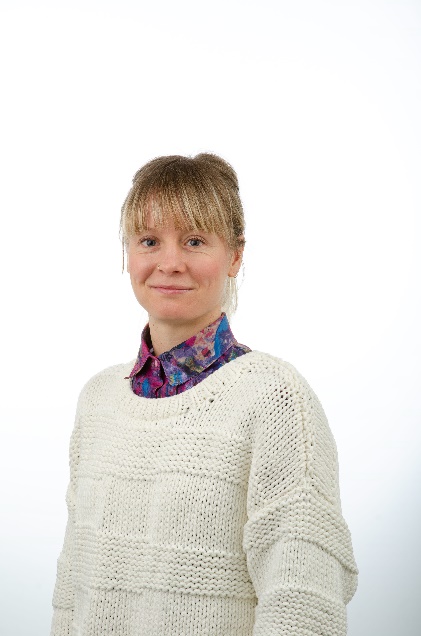 Victor Bohman
International coordinator 
Kalmar
Maria BarathInternationell koordinator Växjö
Teresa PauditzInternational coordinator Kalmar
[Speaker Notes: Internationalisation

Linnaeus University offers students great opportunities to studies abroad. Going on exchange studies means you complete a semester or an academic year at a university that Linnaeus university has an agreement with. There are also opportunities for internships and writing your final thesis abroad.  

Show the link with information on the picture.

Contact people:
Kalmar Teresa Pauditz, teresa.pauditz@lnu.se 
Kalmar Victor Bohman, victor.bohman@lnu.se 
Växjö Maria Barath, maria.barath@lnu.se]
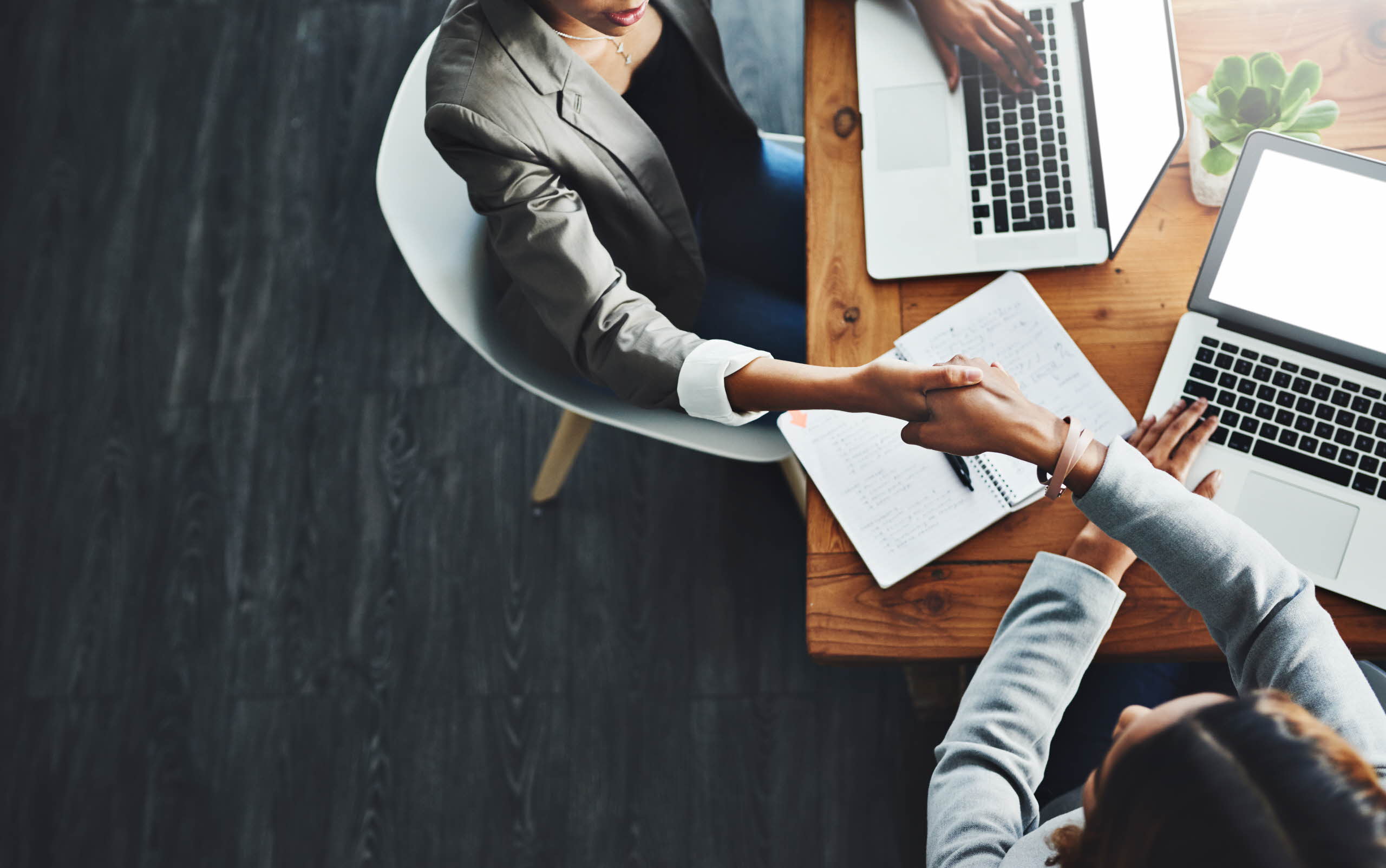 Student counselling at the School of Business and Economics
Ivana StanicStudent Counsellor, KalmarEmail: ivana.stanic@lnu.seVisiting adress: House Forma, floor 2
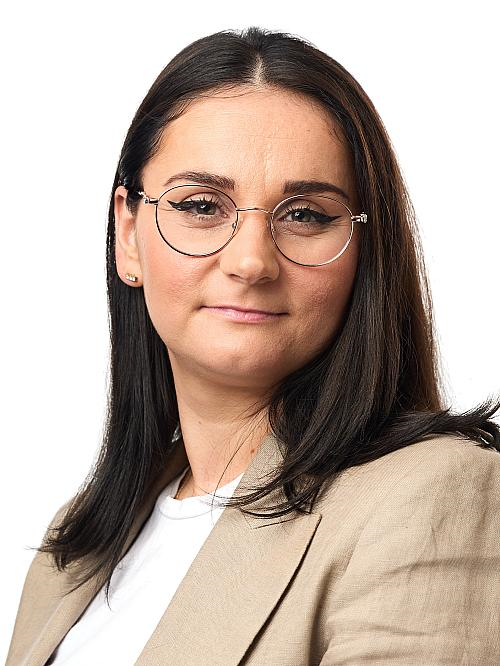 Mirja SjögrenStudent Counsellor, VäxjöEmail: mirja.sjogren@lnu.seVisiting adress: House K, floor 1
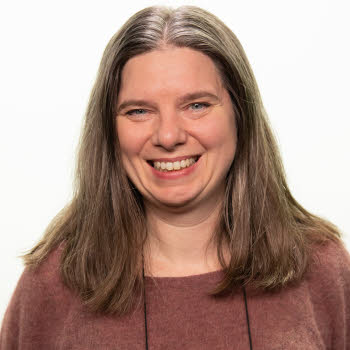 Angelica ÖnderStudent Counsellor, VäxjöEmail : angelica.onder@lnu.seVisiting adress: House K, floor 1
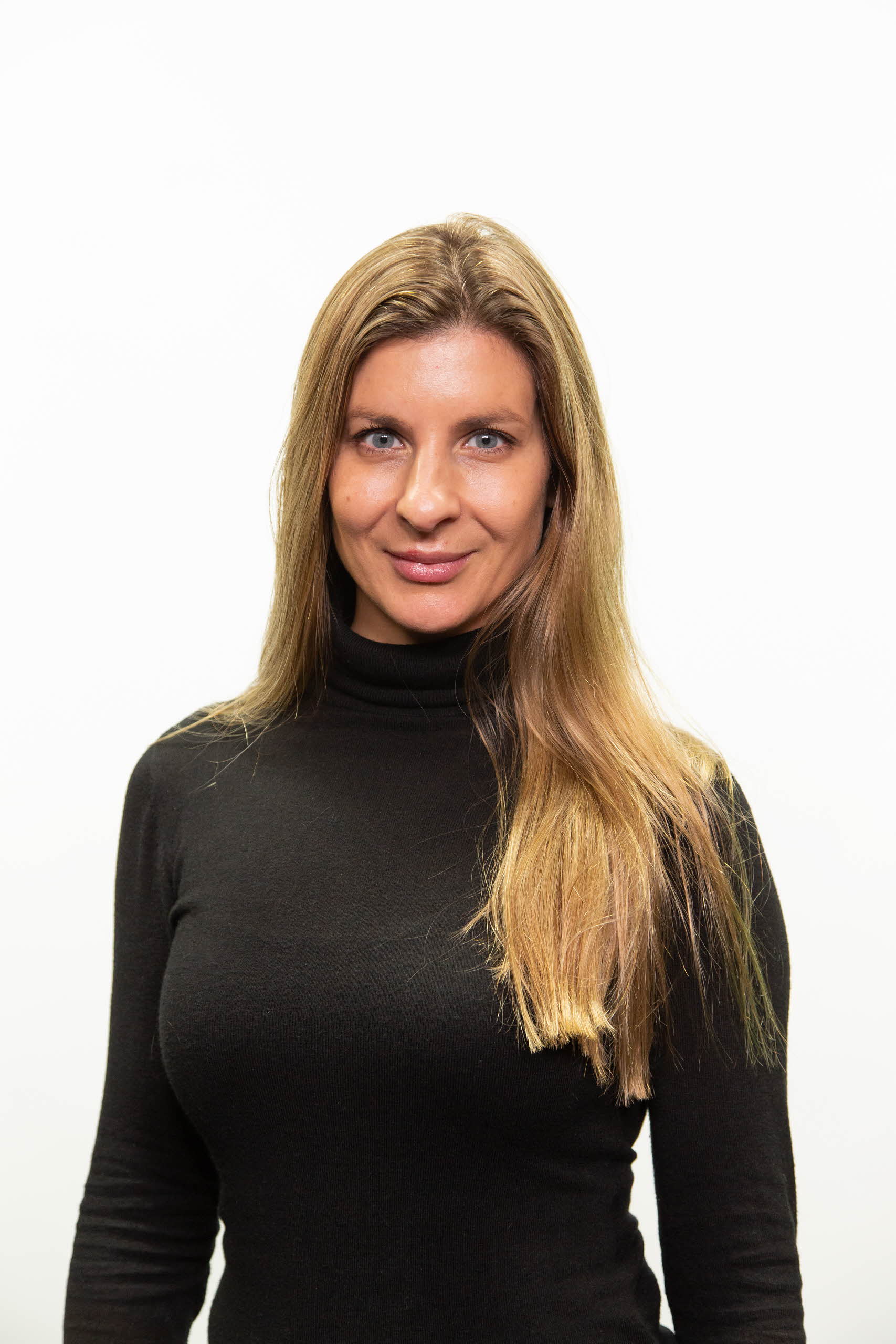 [Speaker Notes: Student counselling at the School of Business and Economics

the School of Business and Economics have three student counsellors, one in Kalmar and two in Växjö. They help the students with the following:

Student counselling and individuell student planning
Matters involving choices within programmes
Approved leave of studies
Taking a break from studies
Changing programmes

Make an appointment if you need to meet with a student counsellor, be prepared with your questions to optimise your visit.]
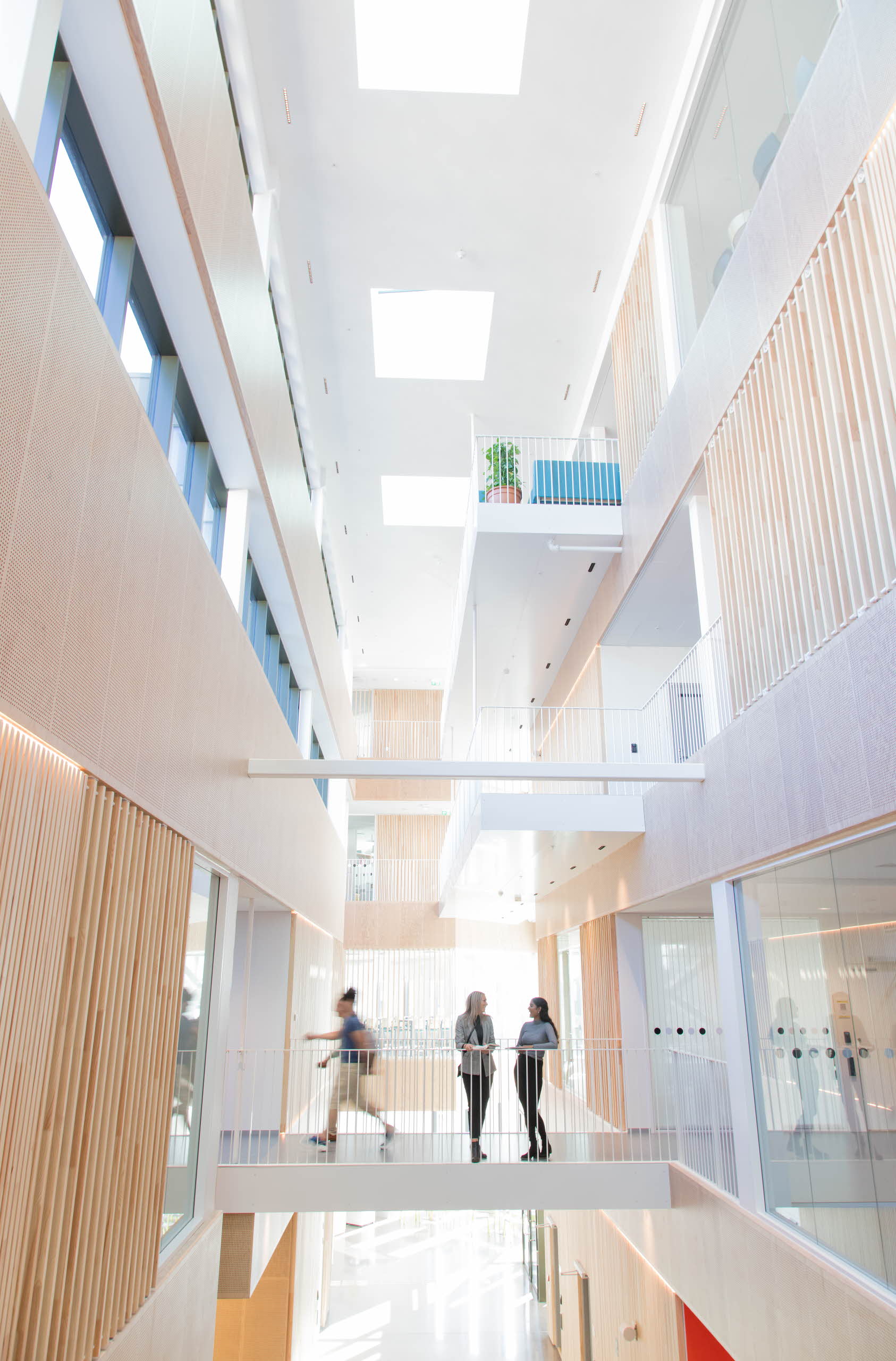 Career counselling service
Do you need help starting up your job search process? The career counselling service at Linnaeus University, Lnu Career, will offer you support when you try to figure out how your education, your experience, and your personal qualifications are best summarised into a powerful job application.
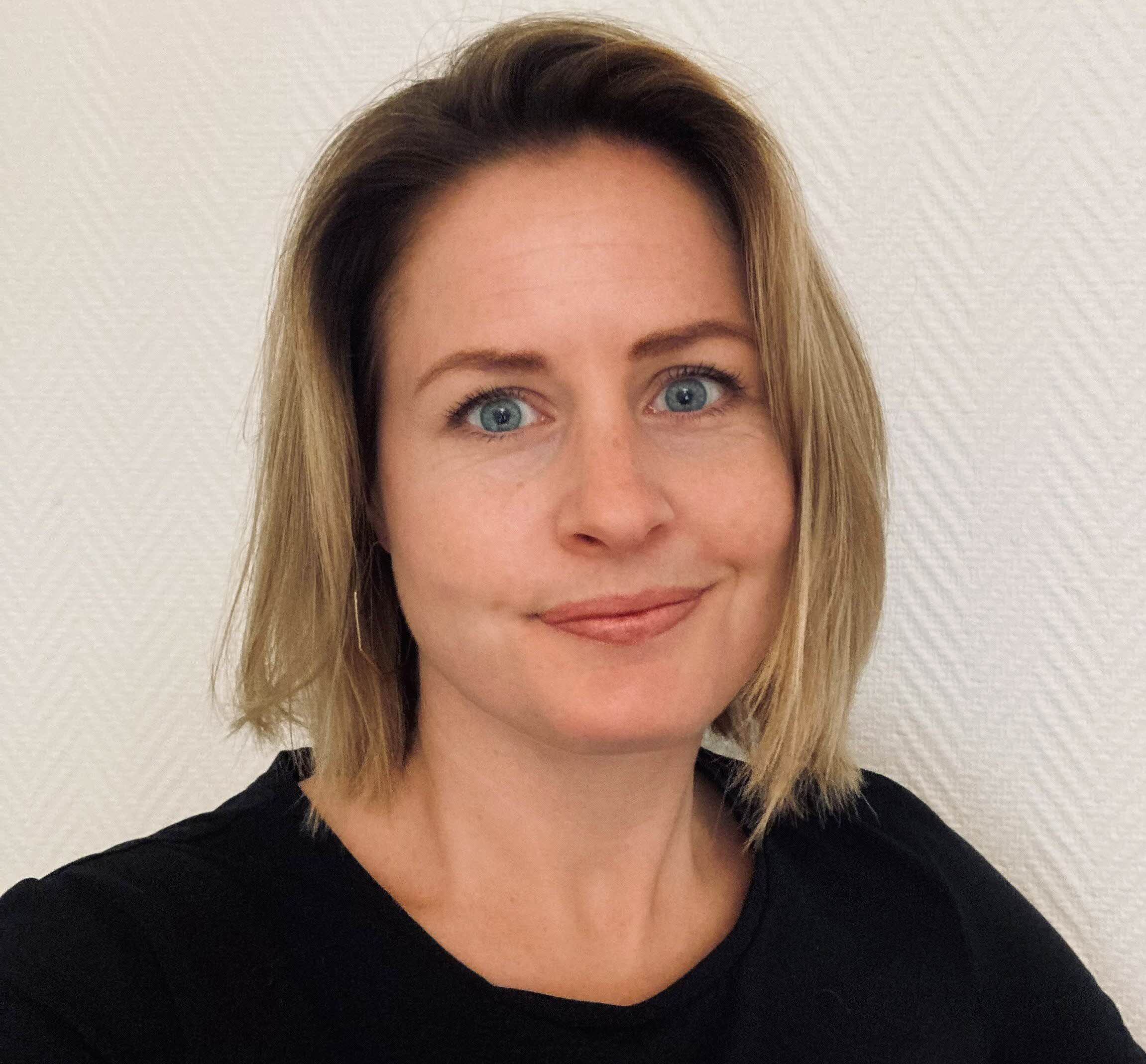 Fanny Elheim
Career Counsellor, Växjö
+46470-70 84 05
fanny.elheim@lnu.se
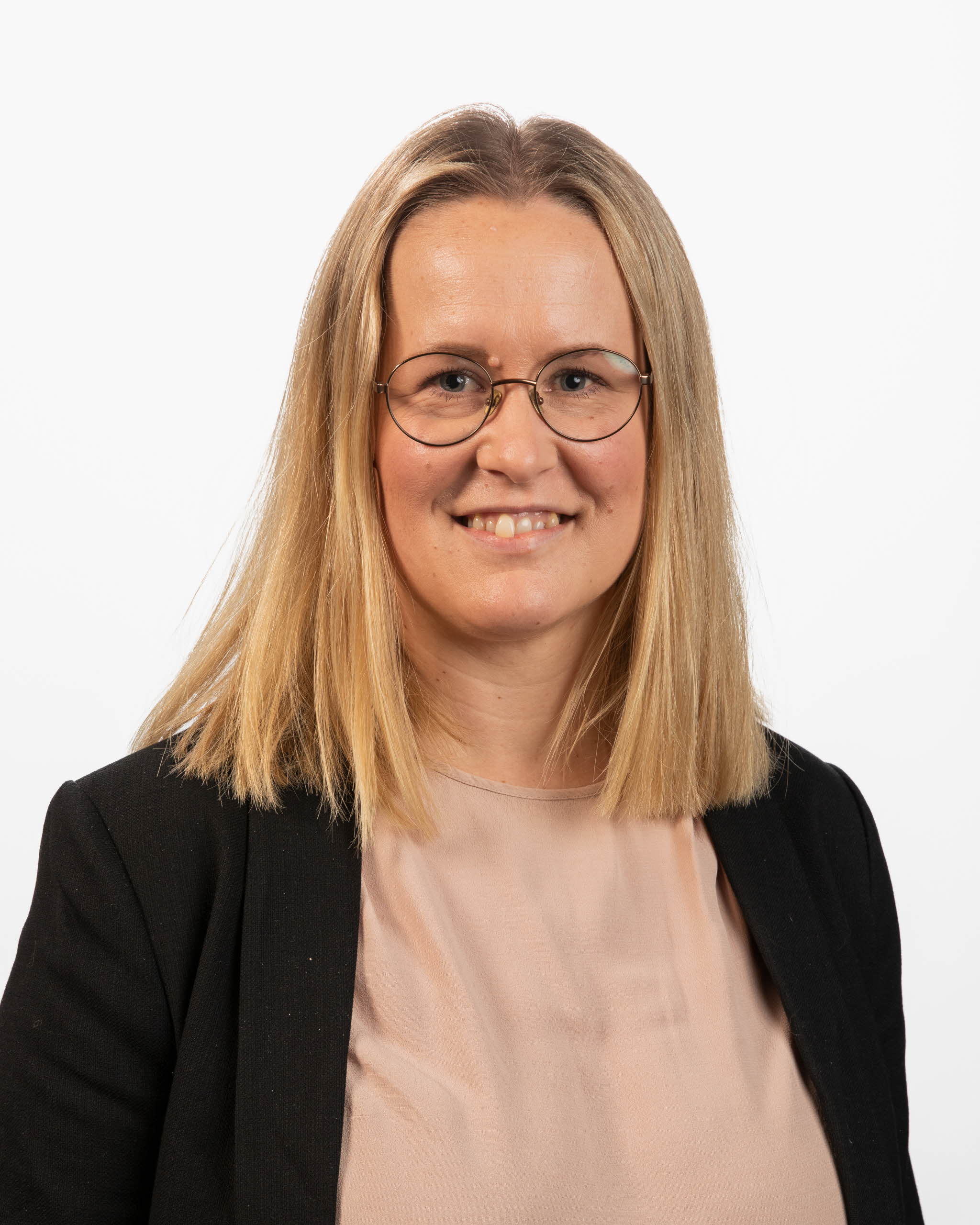 Sofie Edström
Career Counsellor, Kalmar
+46480-44 62 38
sofie.edstrom@lnu.se
[Speaker Notes: Career counselling service

The link in the header directs to the Career counselling service

Career counselling service arranges different Lectures, workshops och events, such as:
CV-writing help
career course
interview training and lectures
your personal trademark- lecture
LinkedIn – lecture and workshop

Students also have the opportunity to meet a career counsellor.]
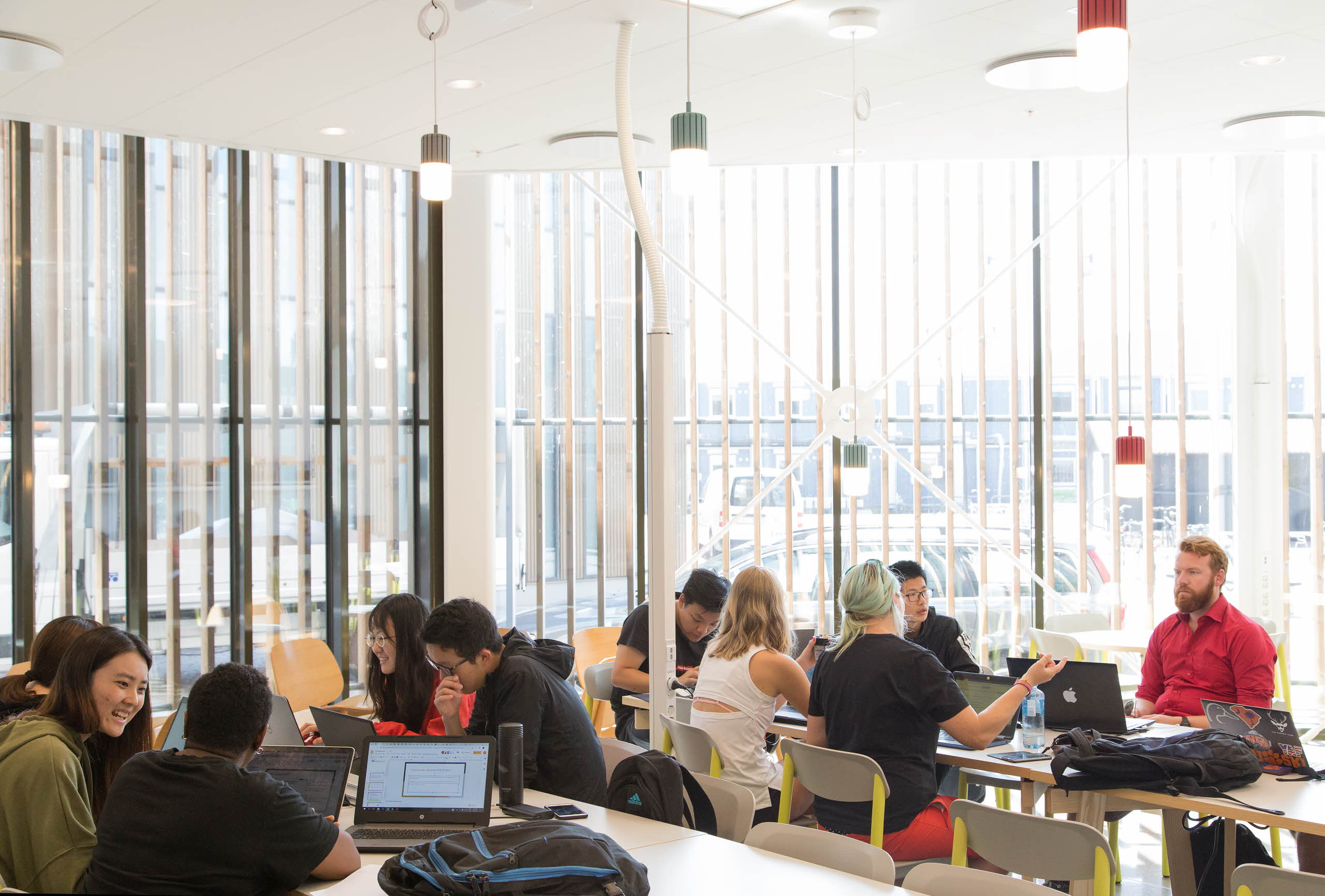 Learning support for your studies
If you are a student and have some form of disability, it is possible for you to get pedagogical support during your studies. Examples of such help are, help taking notes, sign language interpreter or extended time at examination sittings.
[Speaker Notes: Learning support for your studies

If you are a student and have some form of disability, it is possible for you to get pedagogical support during your studies. Examples of such help are, help taking notes, sign language interpreter or extended time at examination sittings. Contact via – funksam@lnu.se


Link in the picture for more information.]
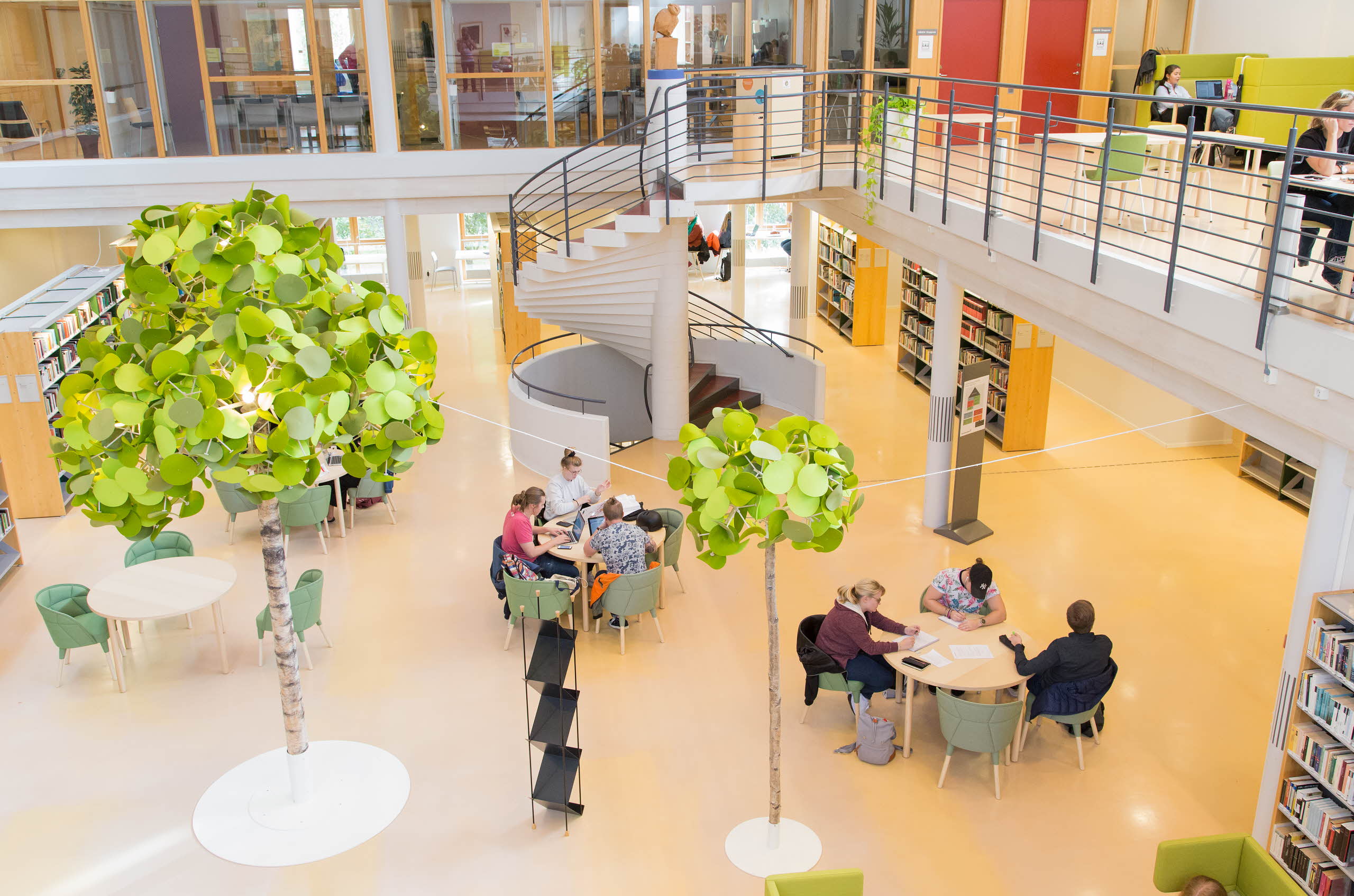 The University Library and Academic Support Centre
Search and writing assistance is available at the University Library and through the writing guide.At the Academic Support Centre  you can get support with your academic writing as well as help with study techniques.
Read Refero – the anti-plagiarism Tutorial a web-based textbook that shows you how you properly use others’ texts in your academic writing.
[Speaker Notes: The University Library and Academic Support Centre

At the university library there are a number of places to study and group rooms. A few of the group rooms and study places are available for booking via the library webpage lnu.se/ub.  Contact via ub@lnu.se. Students can also recieve search and writing assistance (link in picture). 

At the academic support center students can recieve guidance in matters regarding academic writing and study techniques, in swedish and english.]
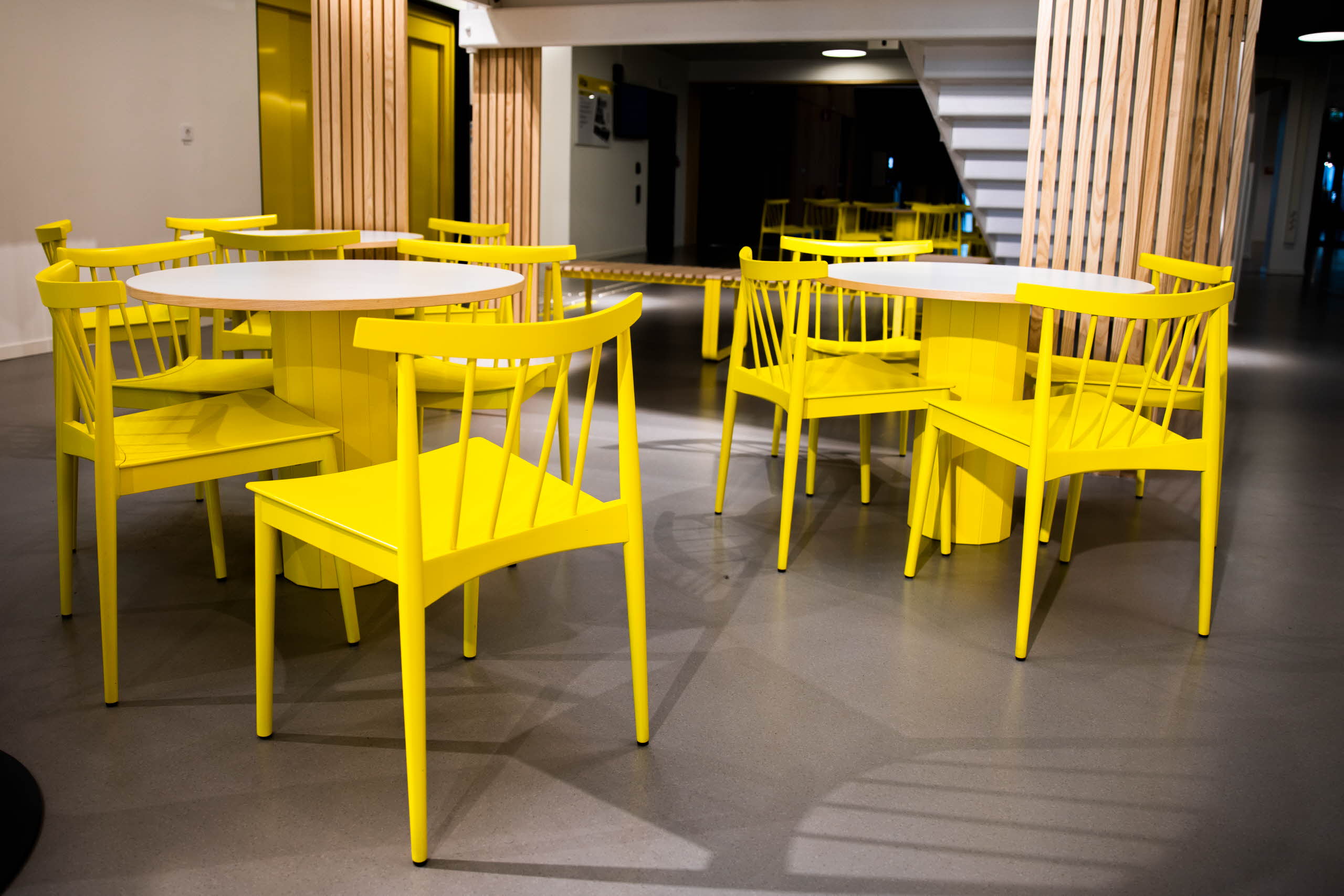 Student Welfare Office
The Student Welfare Office is available to students at Linnaeus University in both Kalmar and Växjö. They take a preventative approach to lifestyle issues and provides counselling and coaching. 

At times the transition to higher educations can be daunting. That is why we offer the lecture series How to succeed with your studies and The academic support model SI
[Speaker Notes: Student Welfare Office

The Student Welfare Office organises several different classes for students.


Visit the lnu.se page for the student welfare office for contact information - webpage (link in slide) https://lnu.se/utbildning/under-studierna/studenthalsan/

** You as a programme Director are encouraged to envite the Student Welfare Office to visit with your students in order to tell them about the support they can offer, through meetings and in groups, workshops etc. **

The Student Welfare Office know that many new students find the transition to higher educations difficult. That is why they offer the lecture series How to succeed with your studies https://lnu.se/en/library/library-consultation/how-to-succeed-with-your-studies/  and The academic support model SI https://lnu.se/en/student/during-your-studies/student-counselling/si-pass-peer-assisted-study-sessions/]
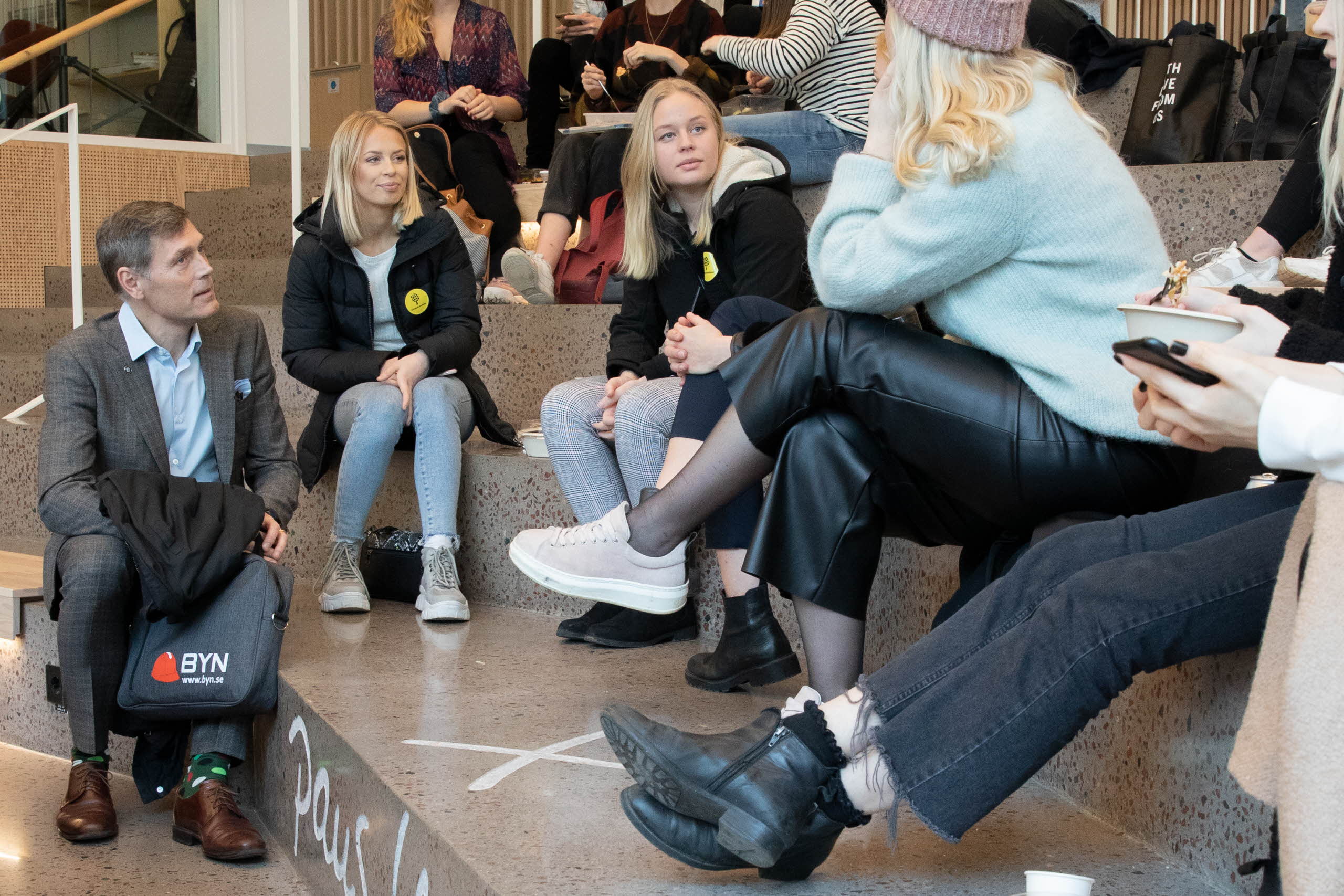 Get involved in your studies
Programme council 

Linnaues Union

Student associations

Course evaluations

Linnébarometern
[Speaker Notes: Get involved in your studies


Take your time filling out course evaluations, it is important in our quality work. 

Contact your teacher if any problems should arise. The programme responsible and Linnaeus Union can also help.]
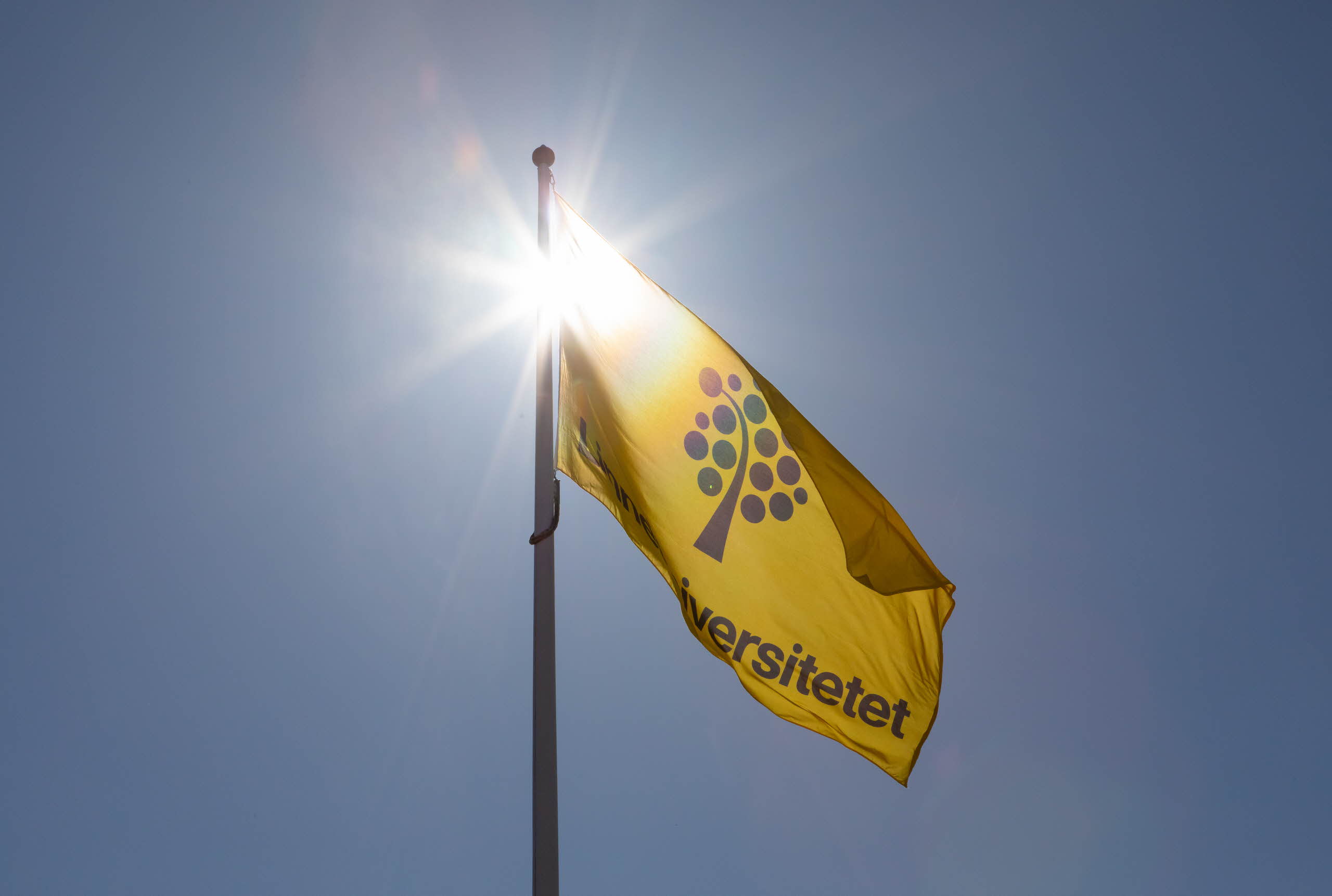 Welcome to the
School of Business and Economics!
Don't forget to register for your first course today!
[Speaker Notes: Do not forget to remind the students to register today.]